Bureau of Indian Affairs (BIA)Division of Environmental, Cultural Resources Management & Safety (DECRMS)HEARTH ACT
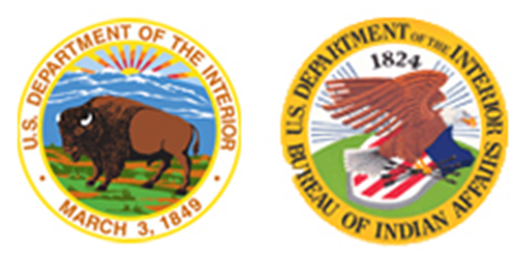 Presenter:
Jacilyn Snyder
Regional NEPA Coordinator
Pacific Region Office (PRO)
Email: Jacilyn.Snyder@BIA.gov
Overview of HEARTH Act
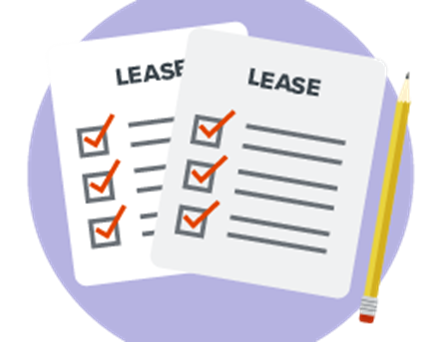 Approved BIA HEARTH Acts since 2013
HEARTH Act Enacted
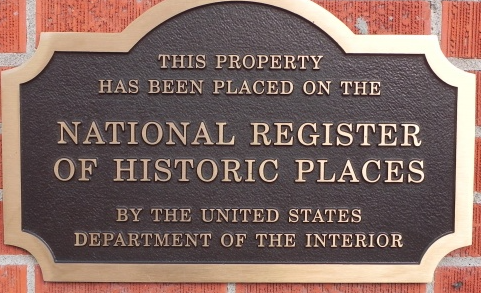 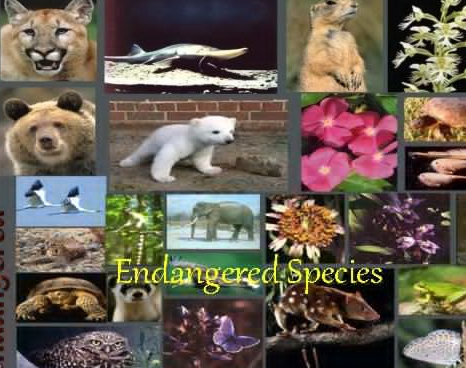 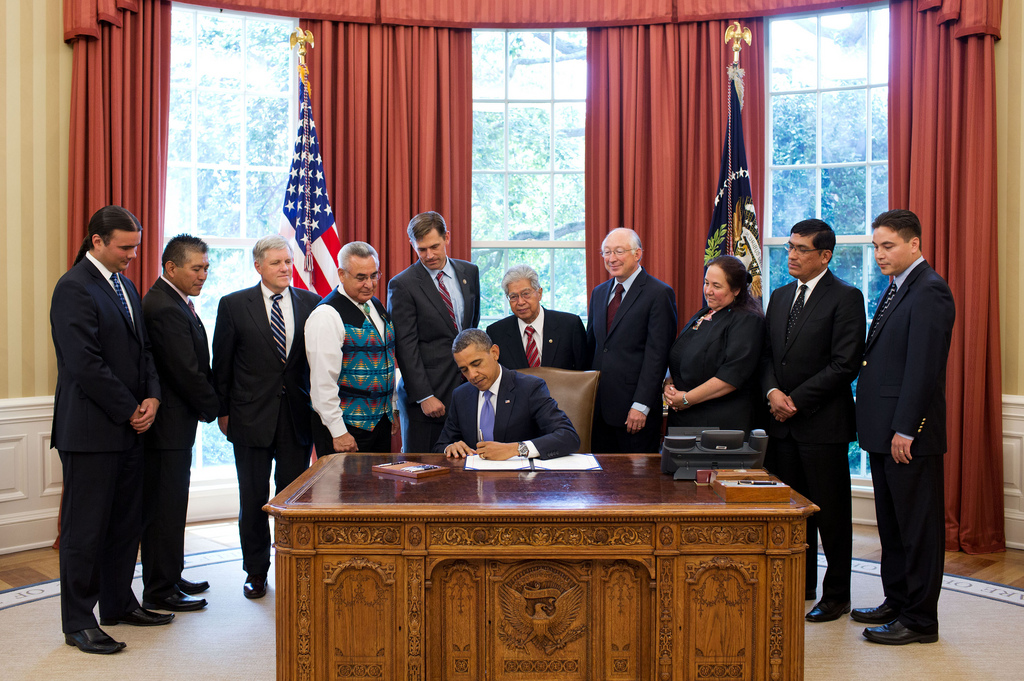 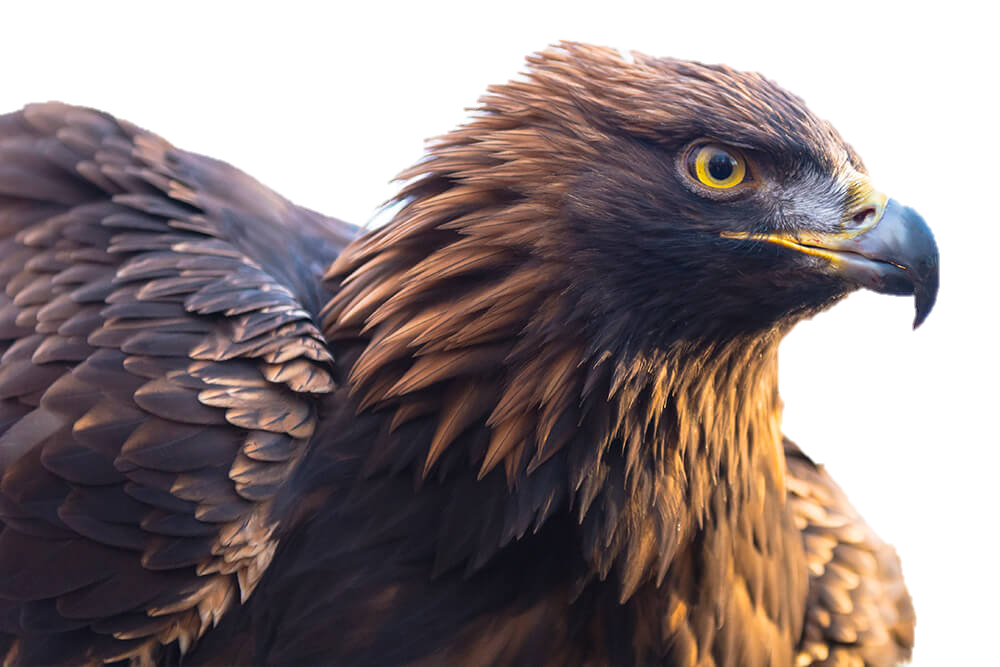 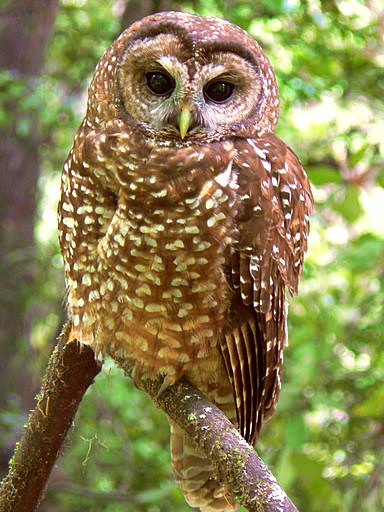 Sensitive Species and the HEARTH Act
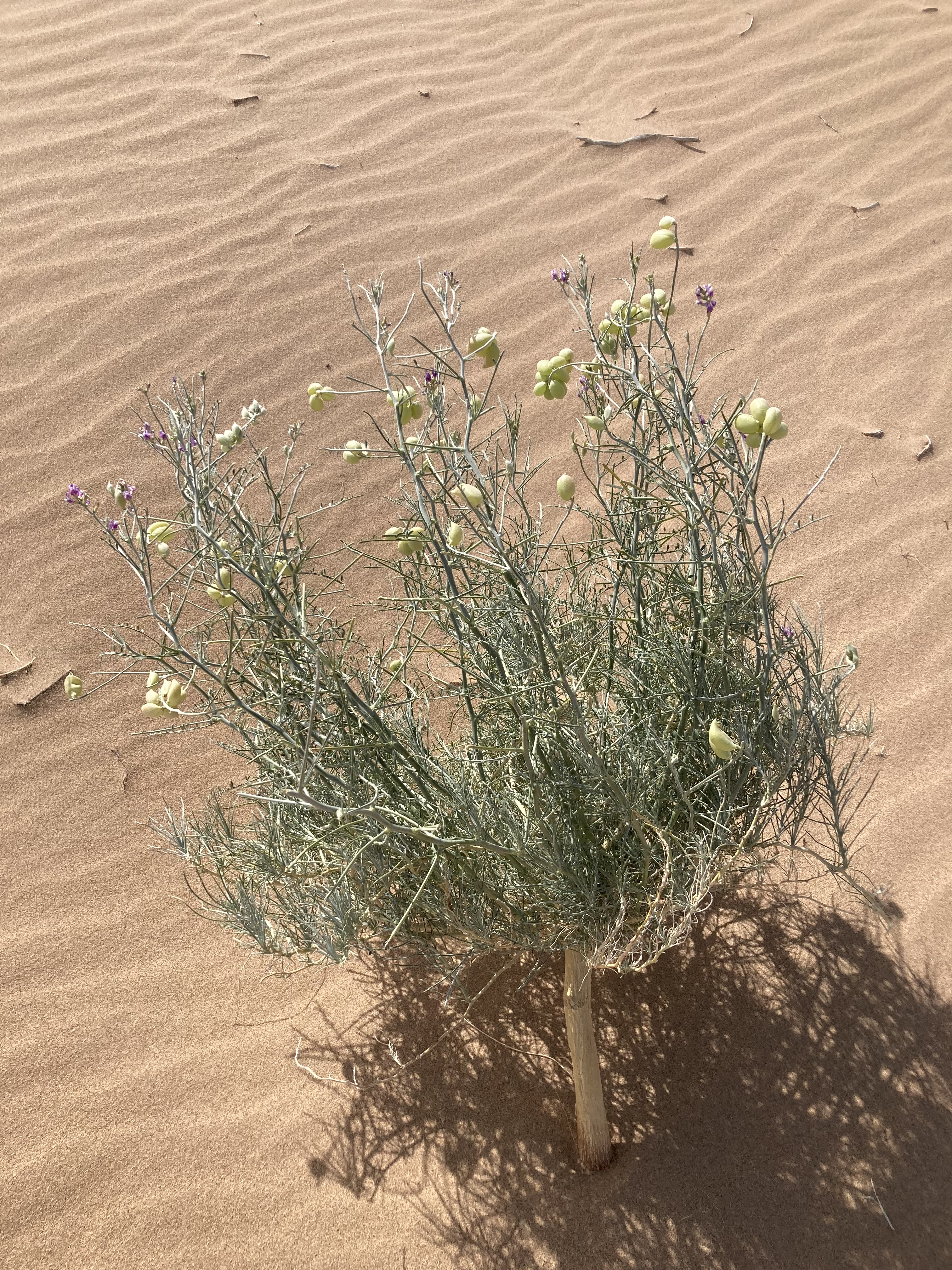 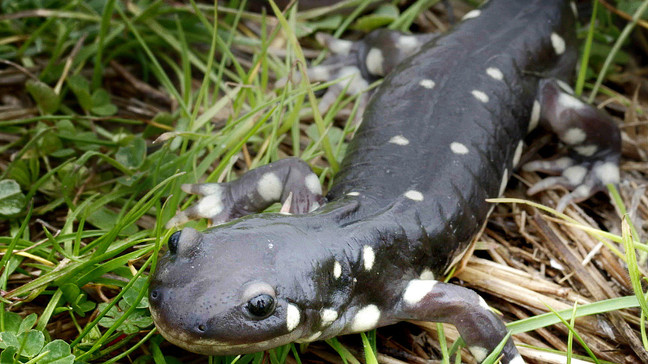 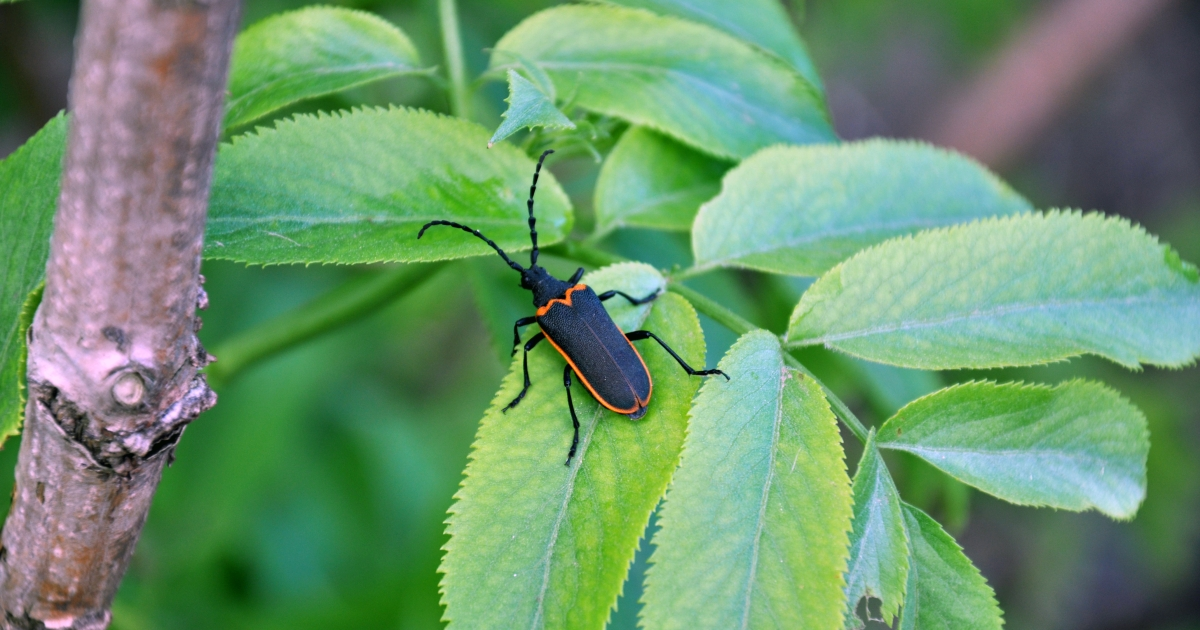 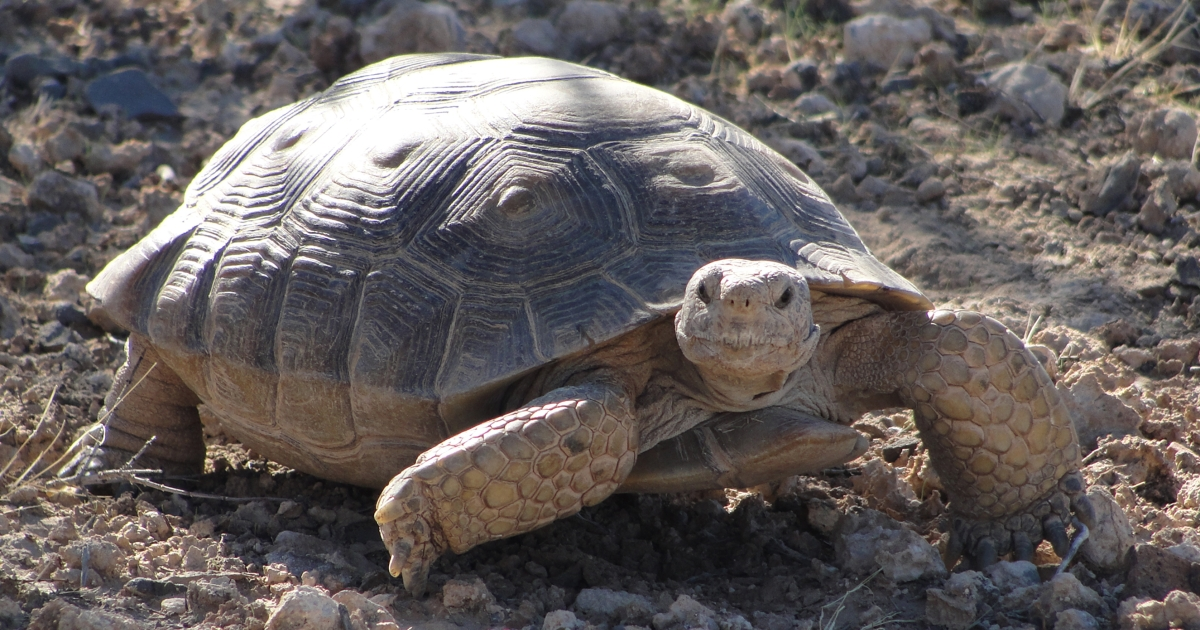 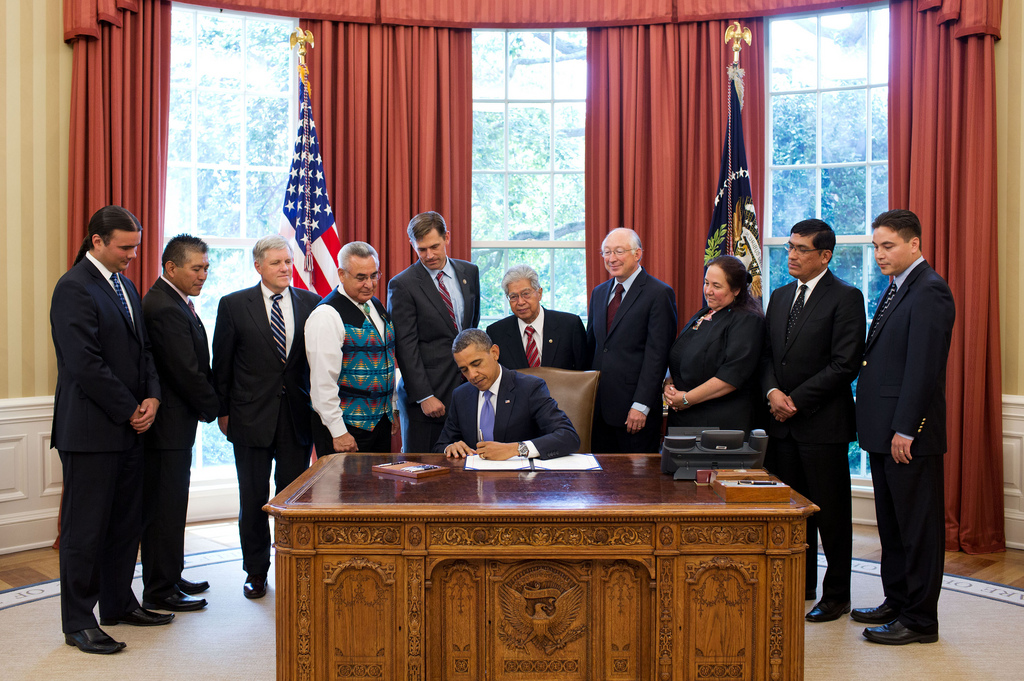 HEARTH Act Summary
Helping Expedite and Advance Responsible Tribal Home Ownership Act
Signed into law in 2012
Amendment of the existing Indian Long Term Leasing Act of 1955, under USC Sec 415

Tribes set up their own regulations for leasing

Allows Tribes to negotiate leases themselves
[Speaker Notes: Tribes may enact regulations that are tailored to the unique needs of the Tribe’s community.
Supports tribal self-determination


May only authorize the following lease types:
Business
Agricultural
Wind and solar lease (WSR)
Wind Energy Evaluation leases (WEEL)
Residential
Public, religious, educational, or recreational leases]
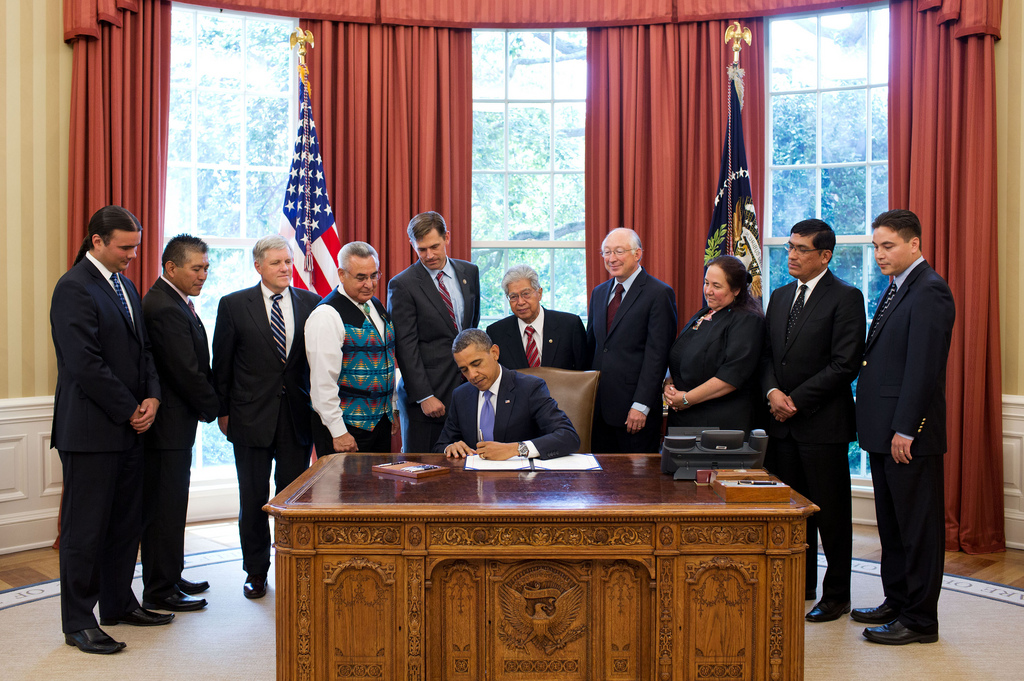 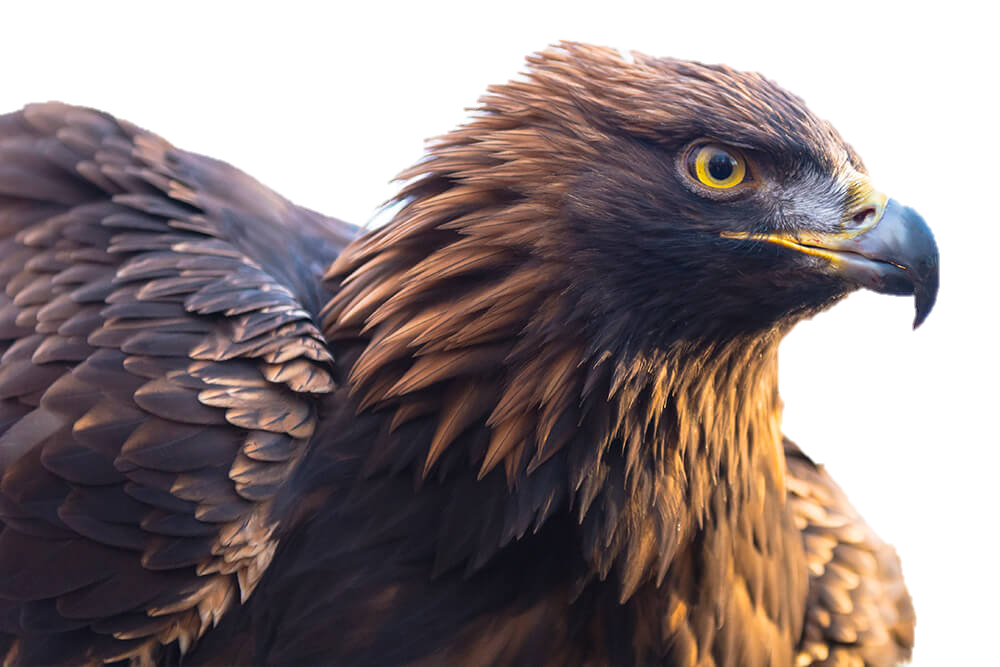 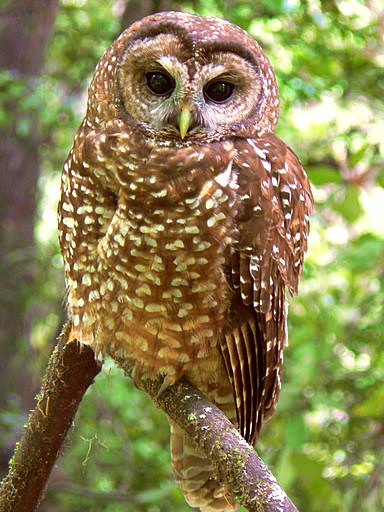 Sensitive Species and the HEARTH Act
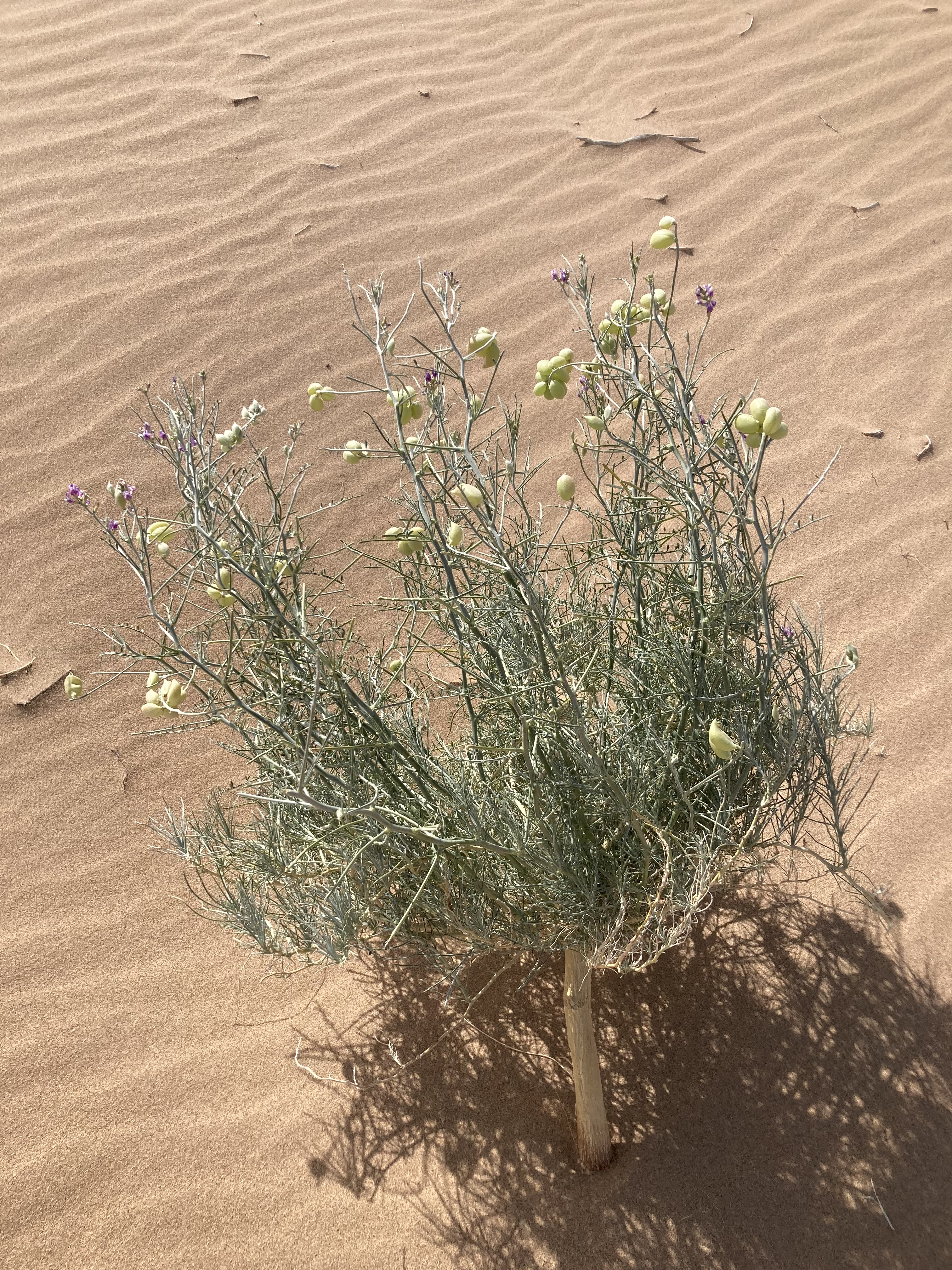 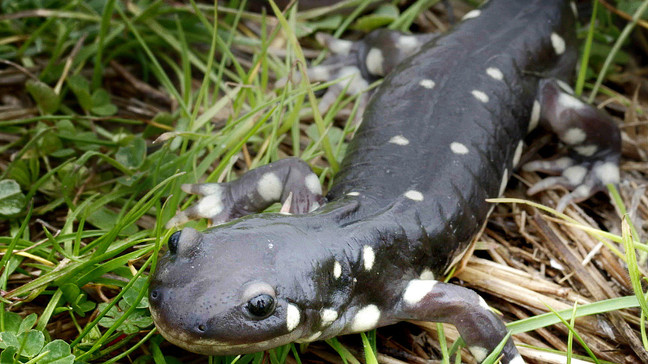 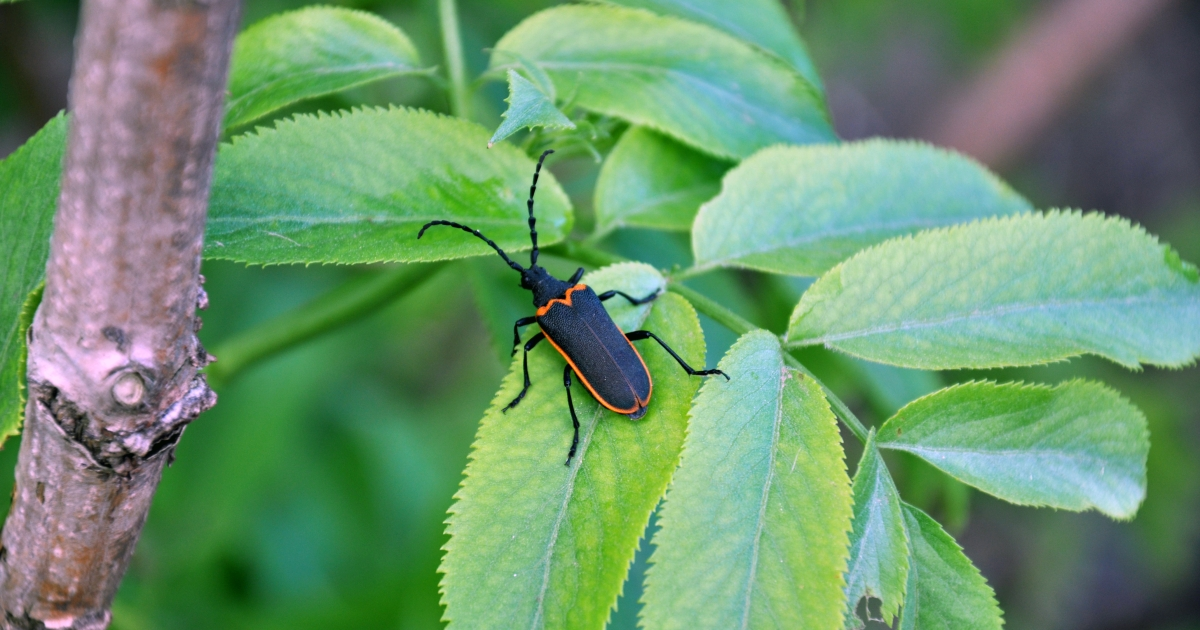 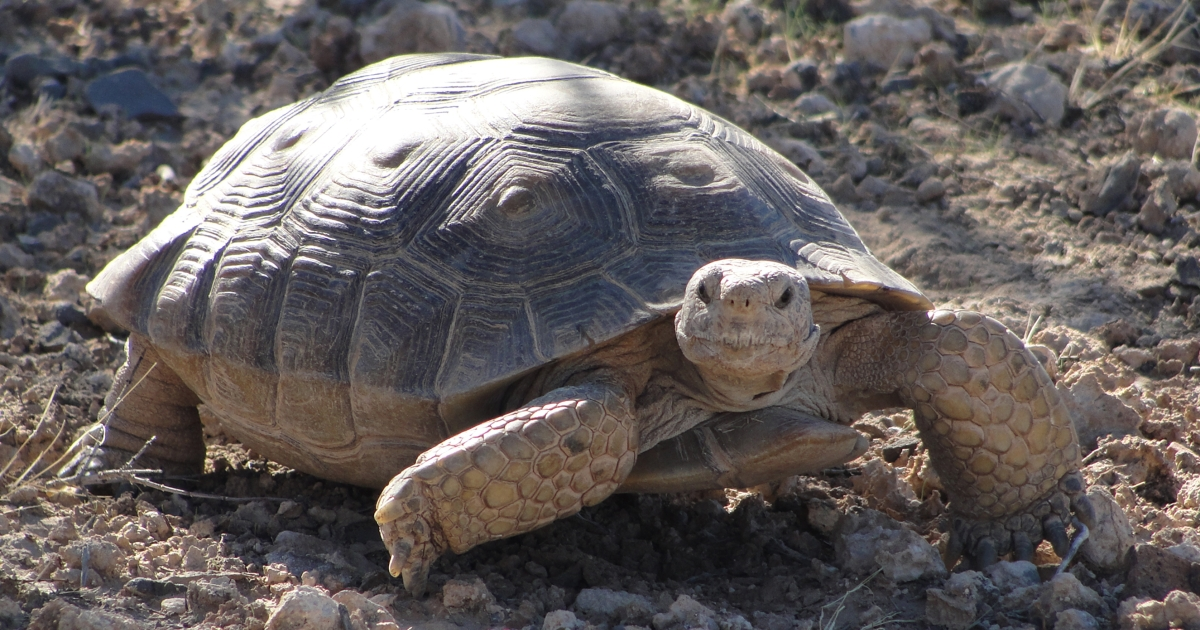 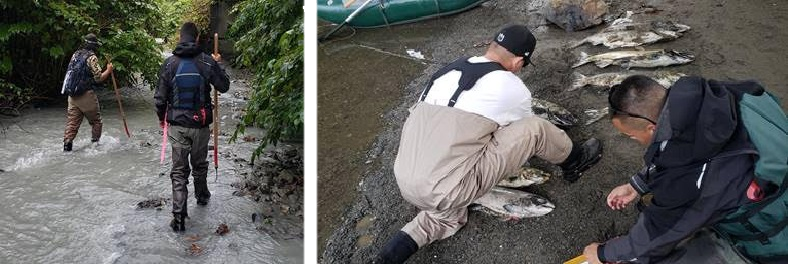 HEARTH Act Environmental Requirements
Environmental review process
Identification and evaluation of the significant effects of the proposed lease on the environment
A period for public notice and comment related to any significant impacts
The tribe’s response to relevant and substantive public comments on environmental impacts

BIA provides technical assistance in developing the environmental review process
California Tiger Salamander – Threatened/Endangered
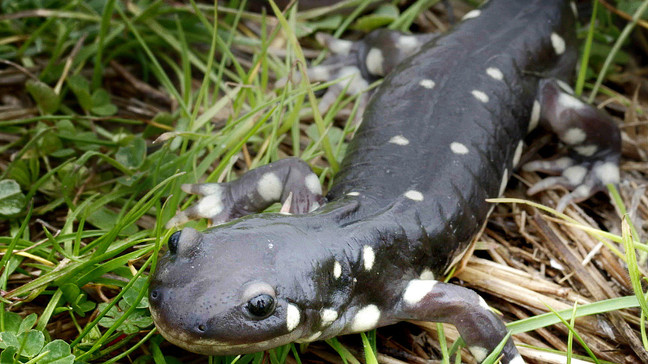 [Speaker Notes: Identification and evaluation of the significant effects of the proposed lease on the environment.

A period for public notice and comment related to any significant impacts of the proposed lease on the environment.

The tribe’s response to relevant and substantive public comments on environmental impacts, prior to tribal approval of the lease.]
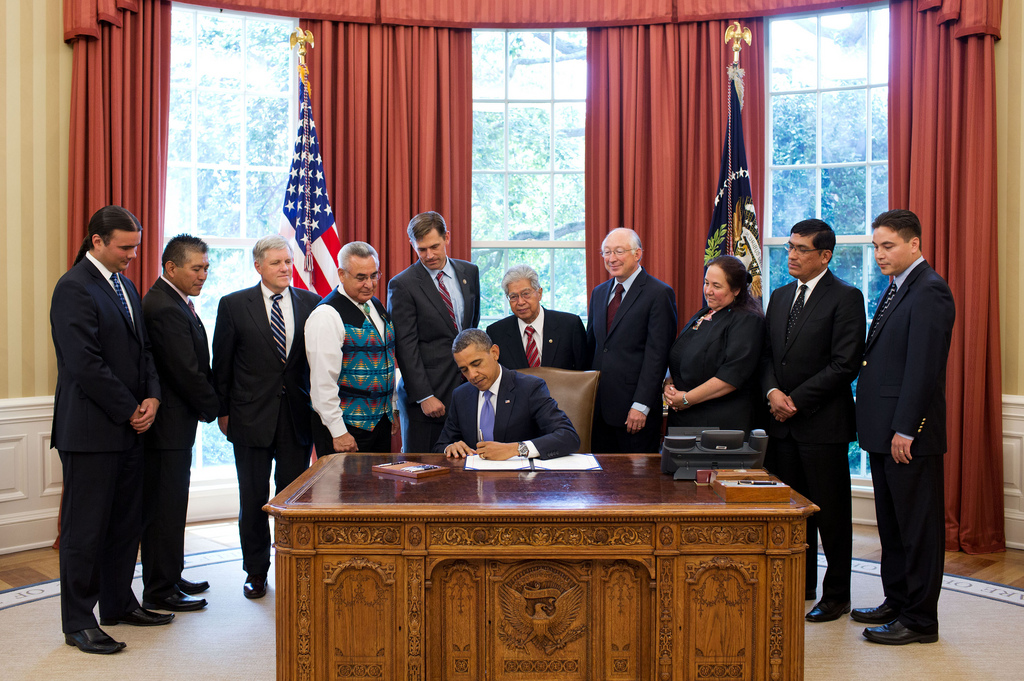 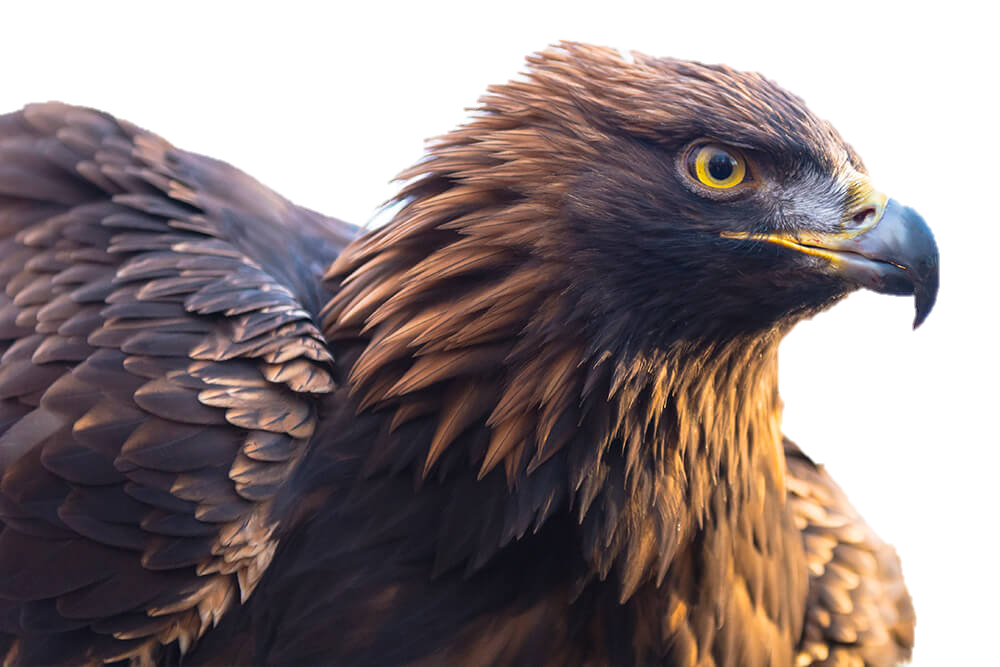 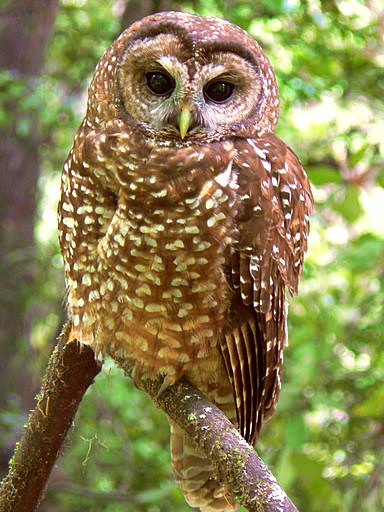 Sensitive Species and the HEARTH Act
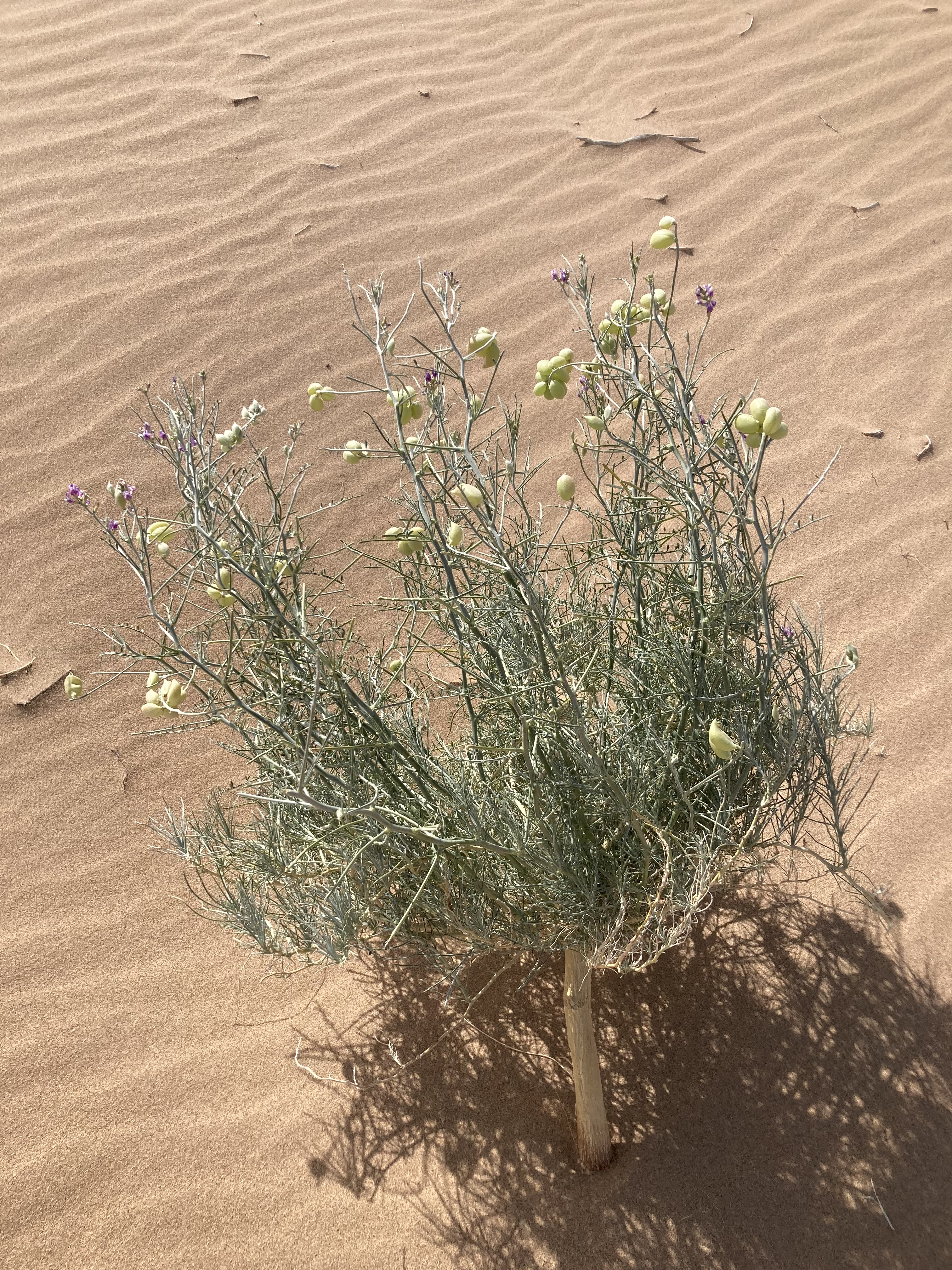 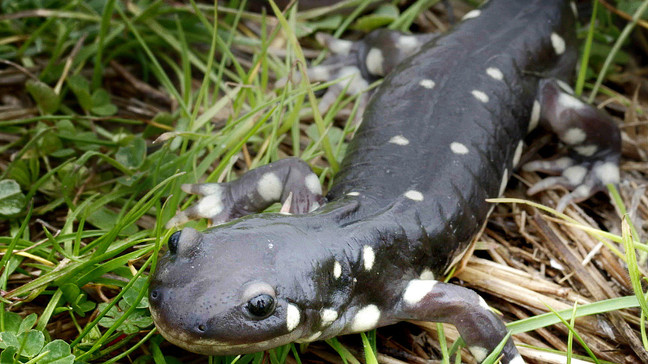 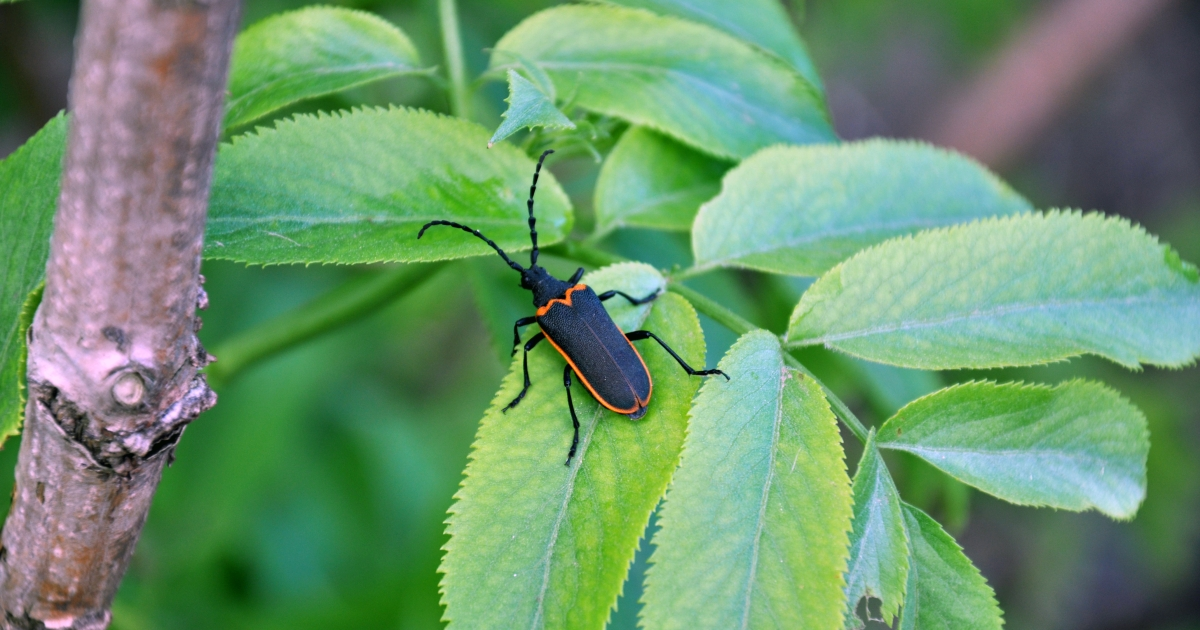 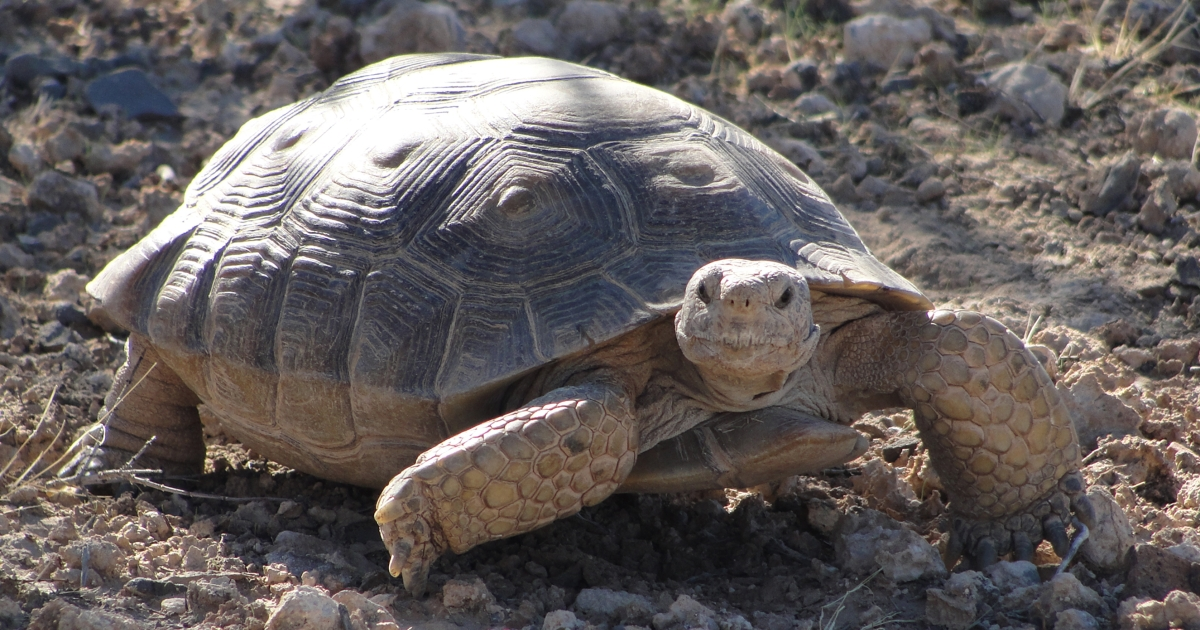 San Joaquin Kit Fox - Endangered
Protection and Conservation of Plants, Wildlife, and Habitat
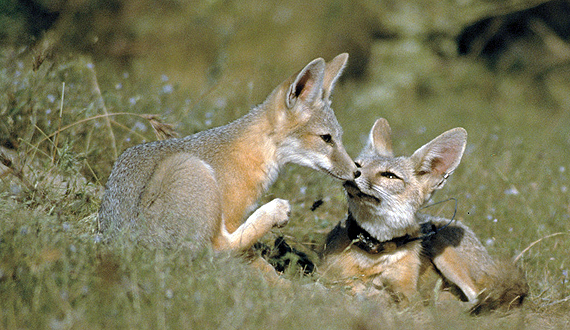 Endangered Species Act
Migratory Bird Treaty Act
Bald and Golden Eagle Protection Act (BGEPA)
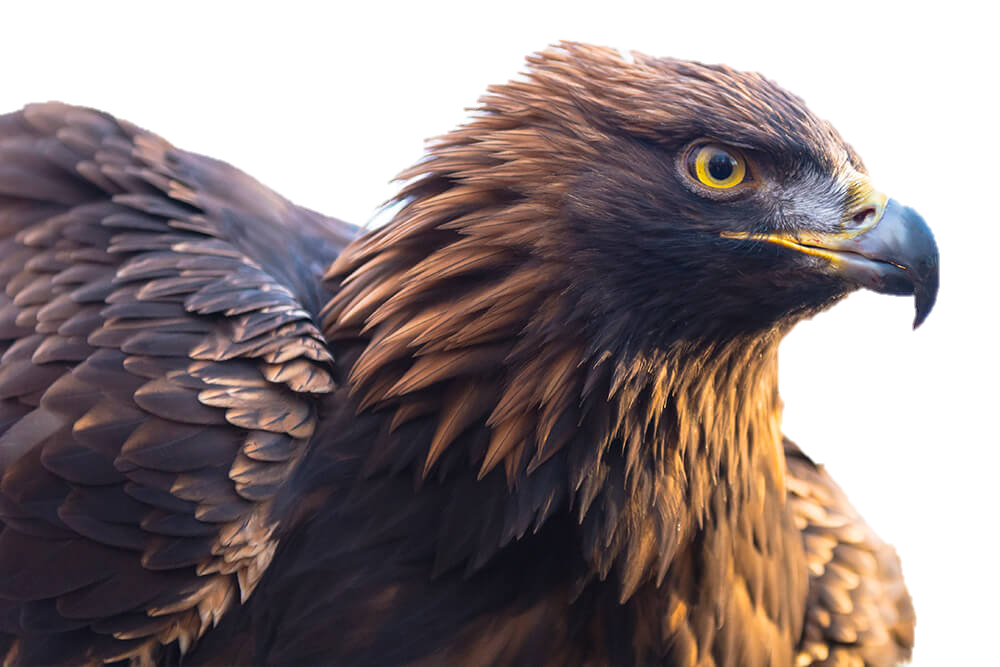 Golden Eagle – Protected under BGEPA
[Speaker Notes: These laws still apply to leasing projects under tribal HEARTH Act leases]
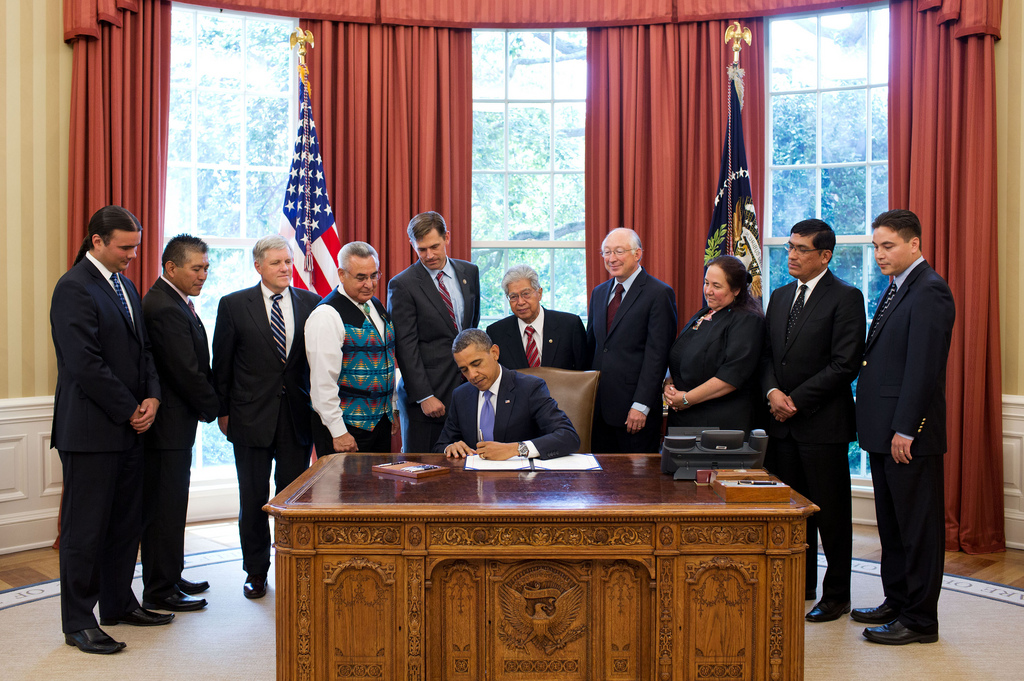 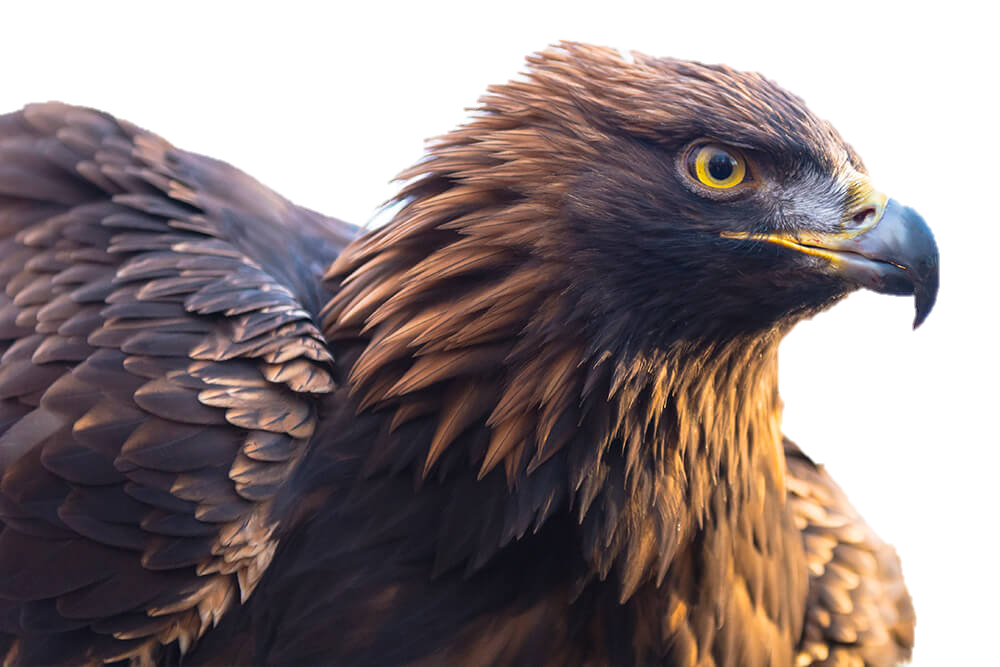 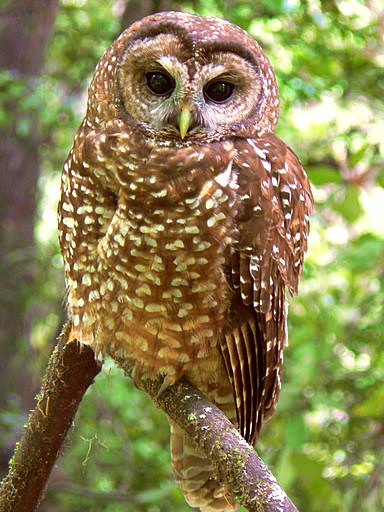 Sensitive Species and the HEARTH Act
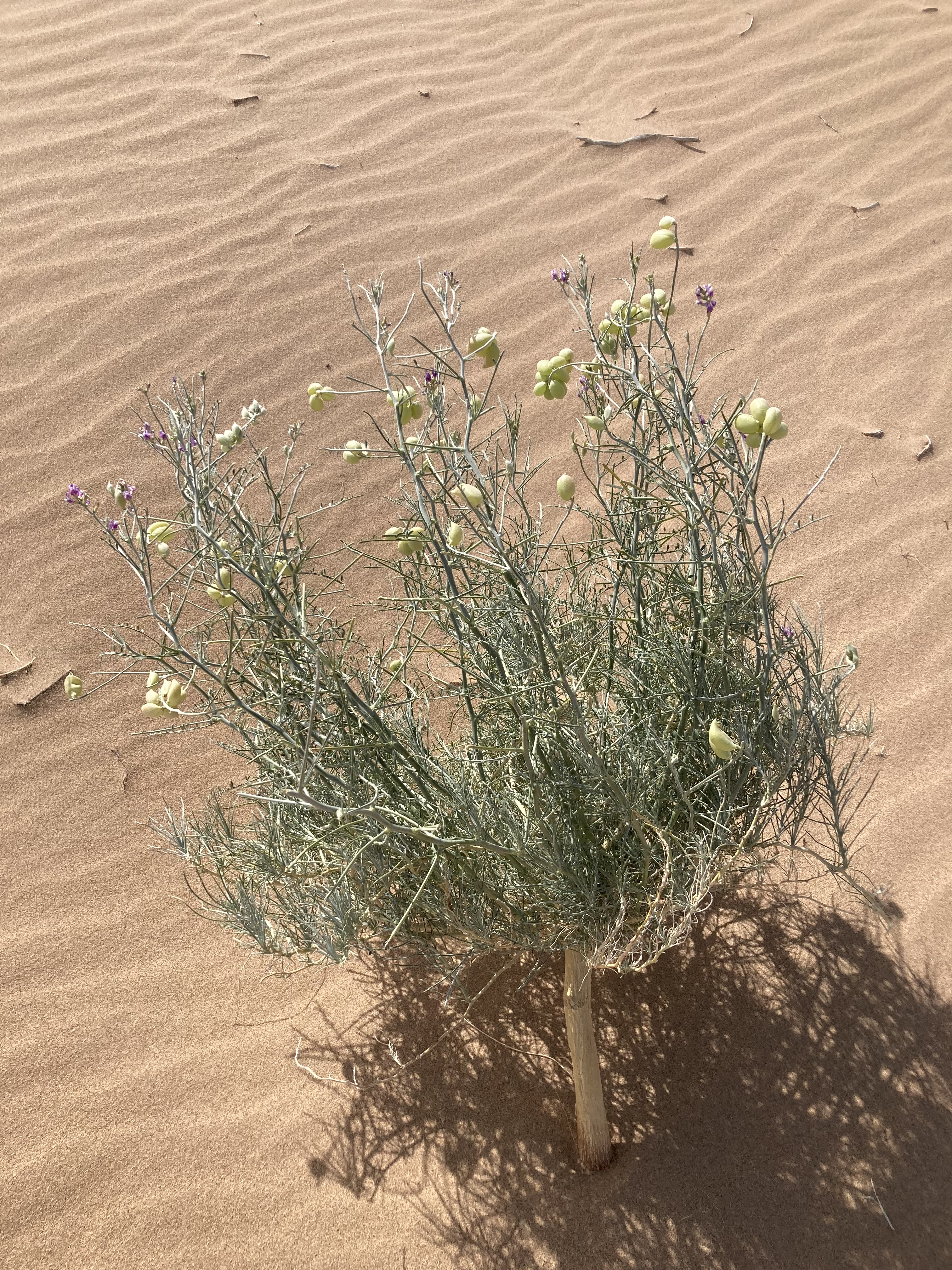 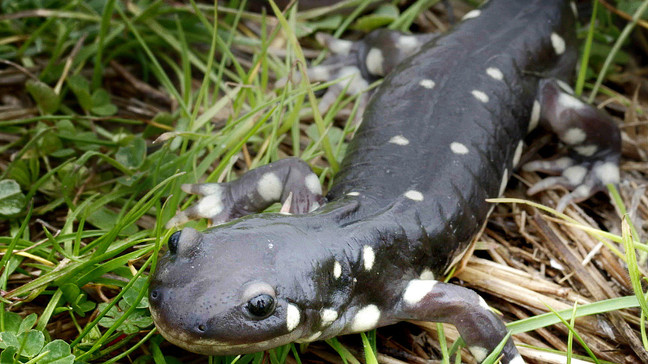 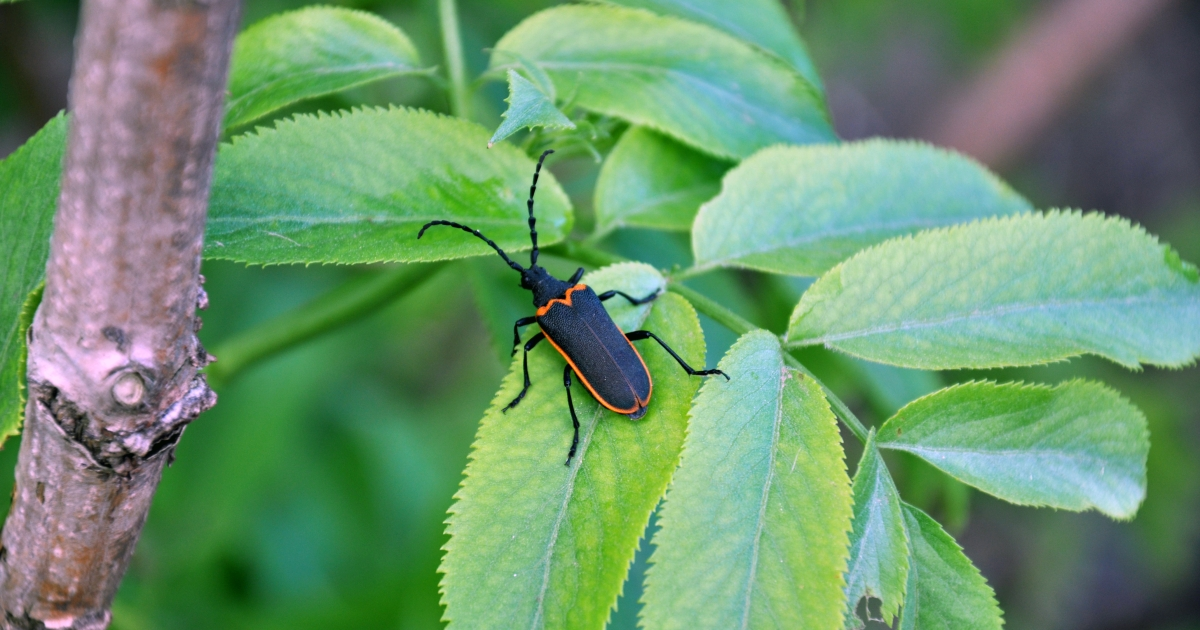 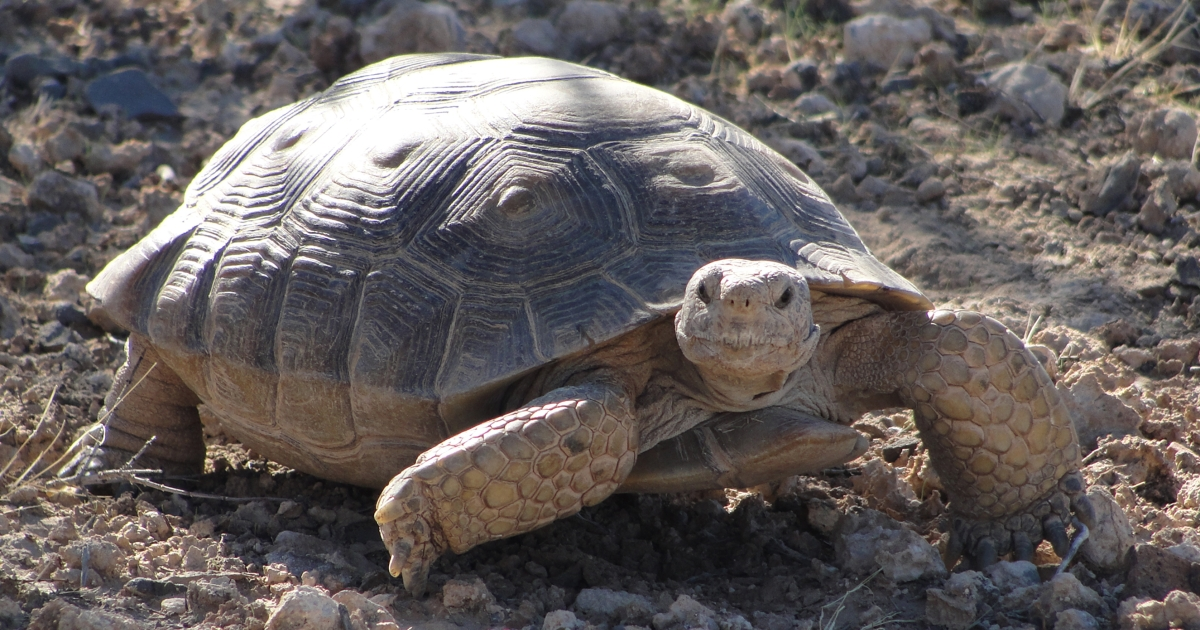 Endangered Species Act Consultation Process
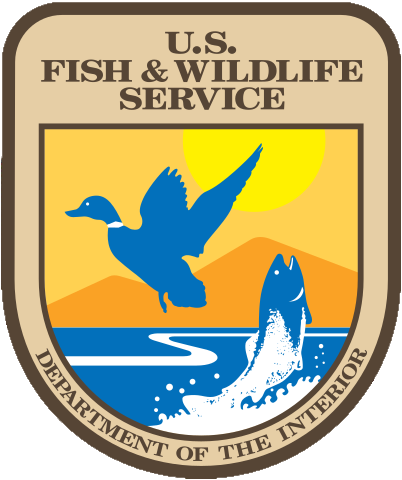 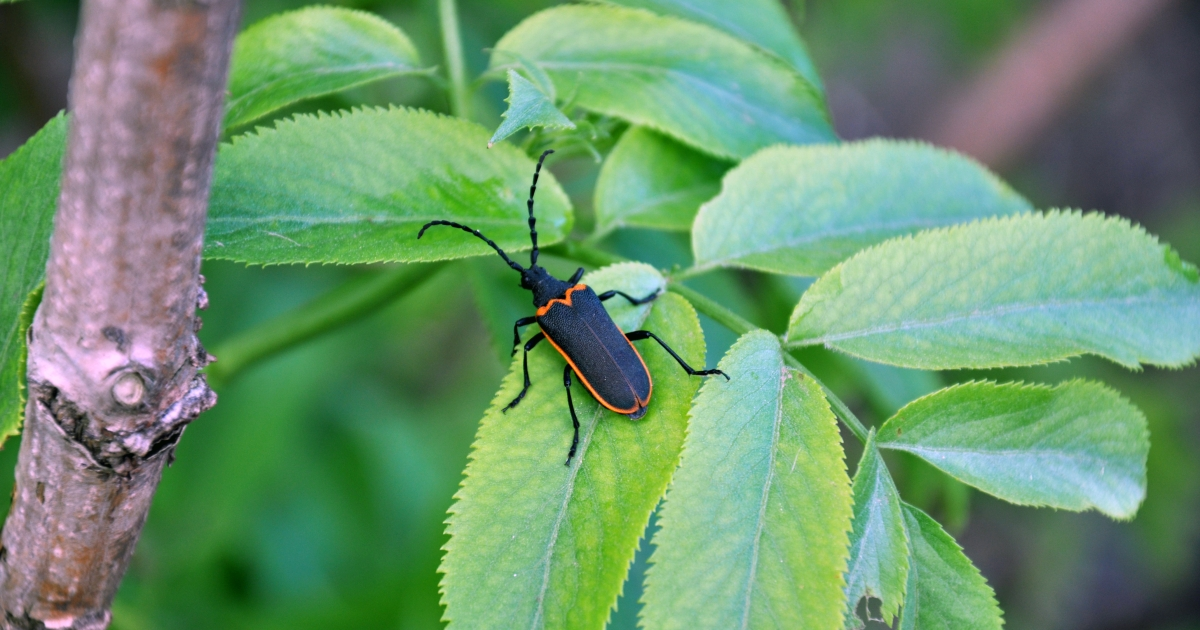 Section 10 Consultation – No federal nexus

Section 7 Consultation – Federal Nexus
Valley Elderberry Longhorn Beetle
Threatened
[Speaker Notes: Section 7
	Development of a Biological Assessment
US Fish and Wildlife Service issues a Biological Opinion

	Informal: Not likely to adversely affect protected species
Formal: May affect protected species]
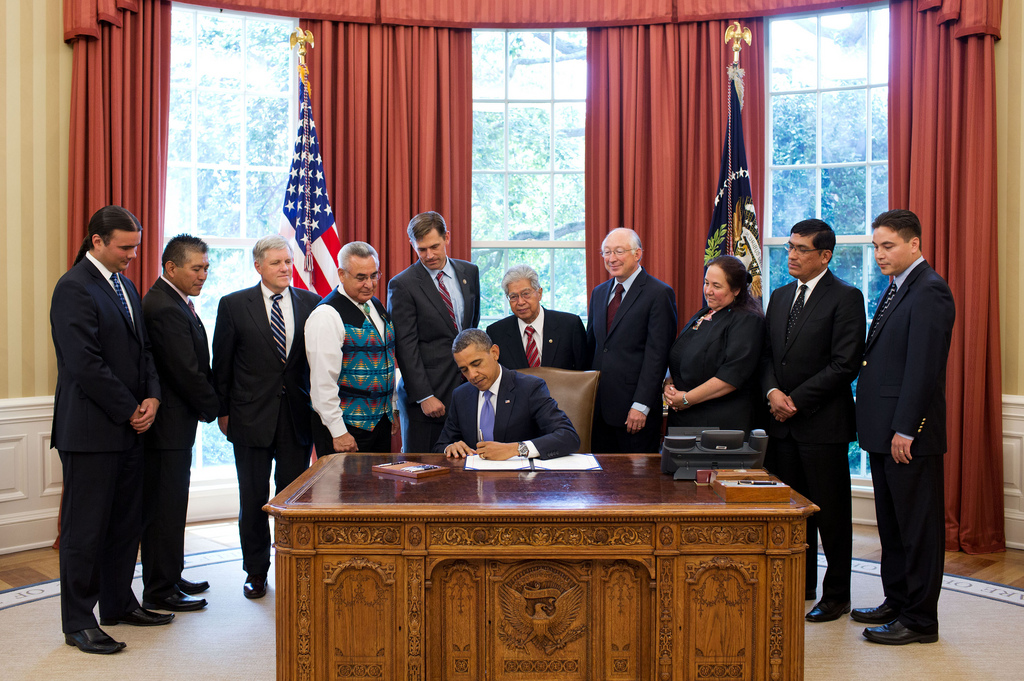 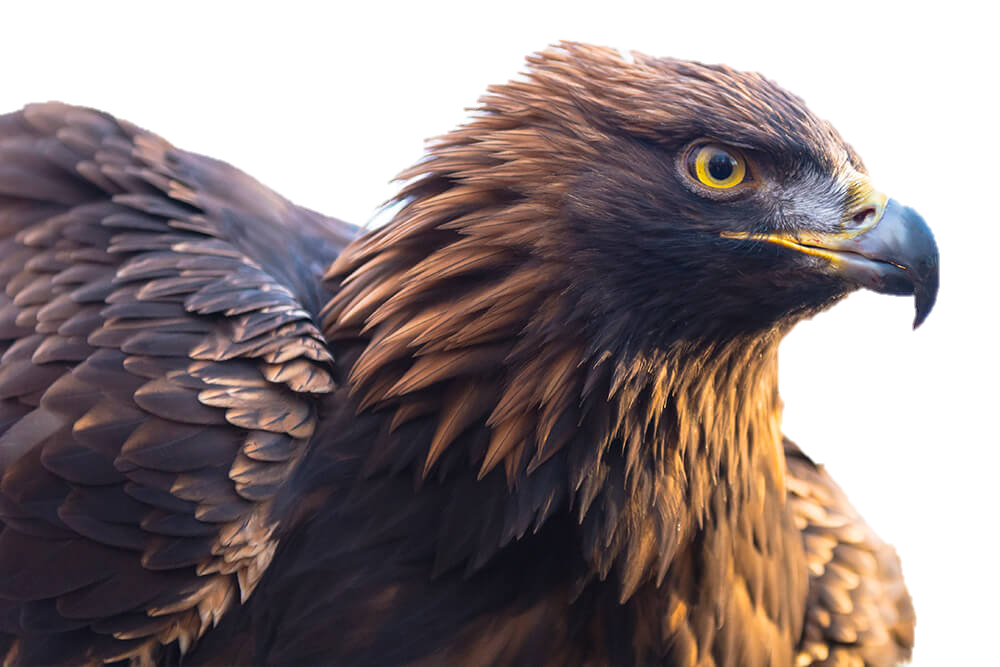 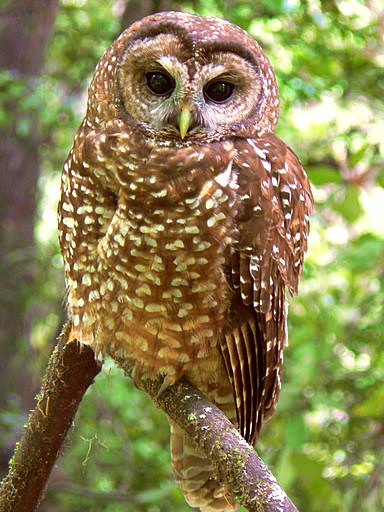 Sensitive Species and the HEARTH Act
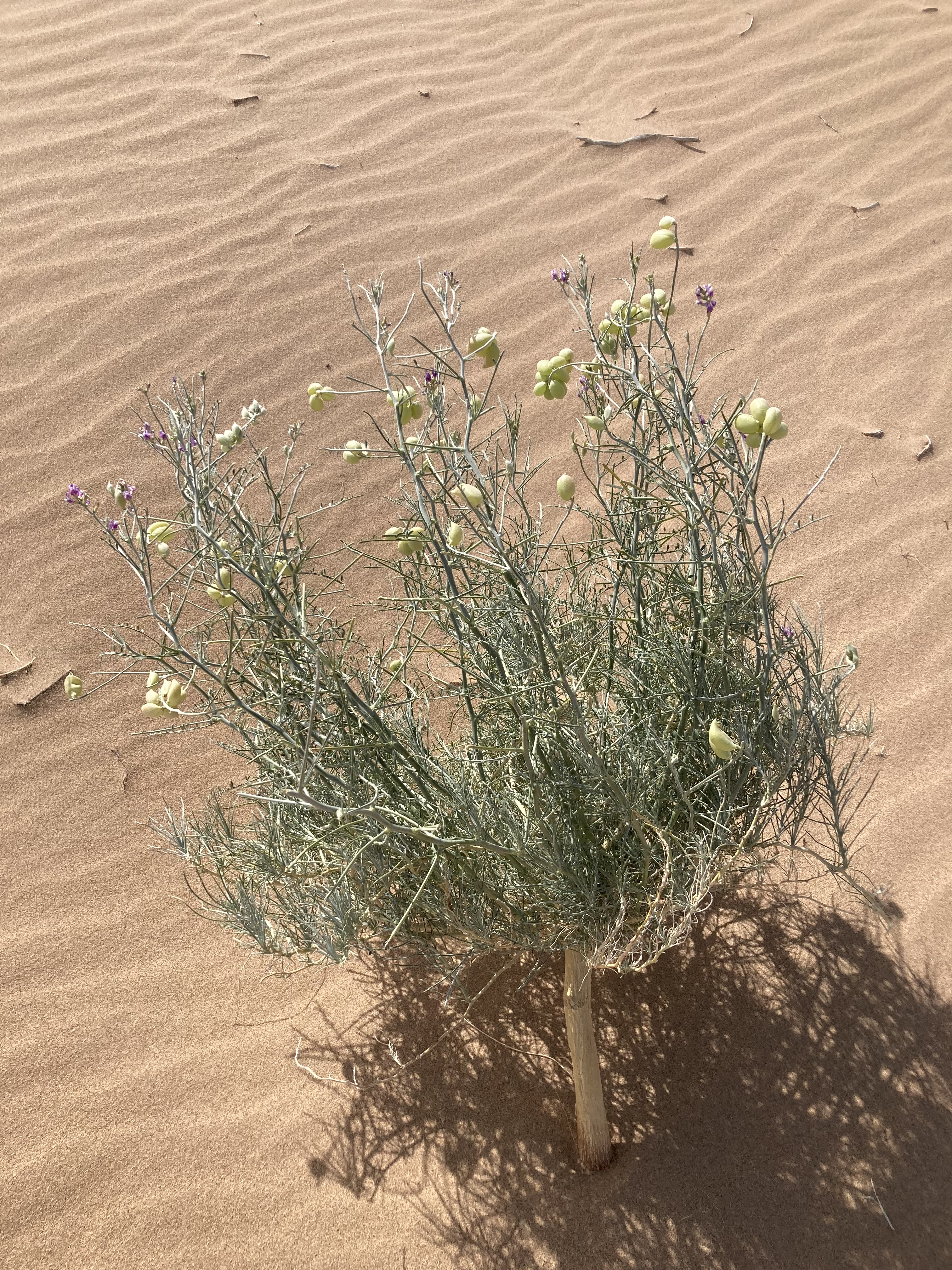 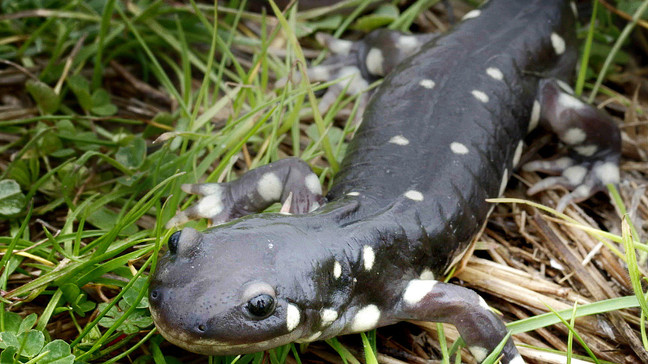 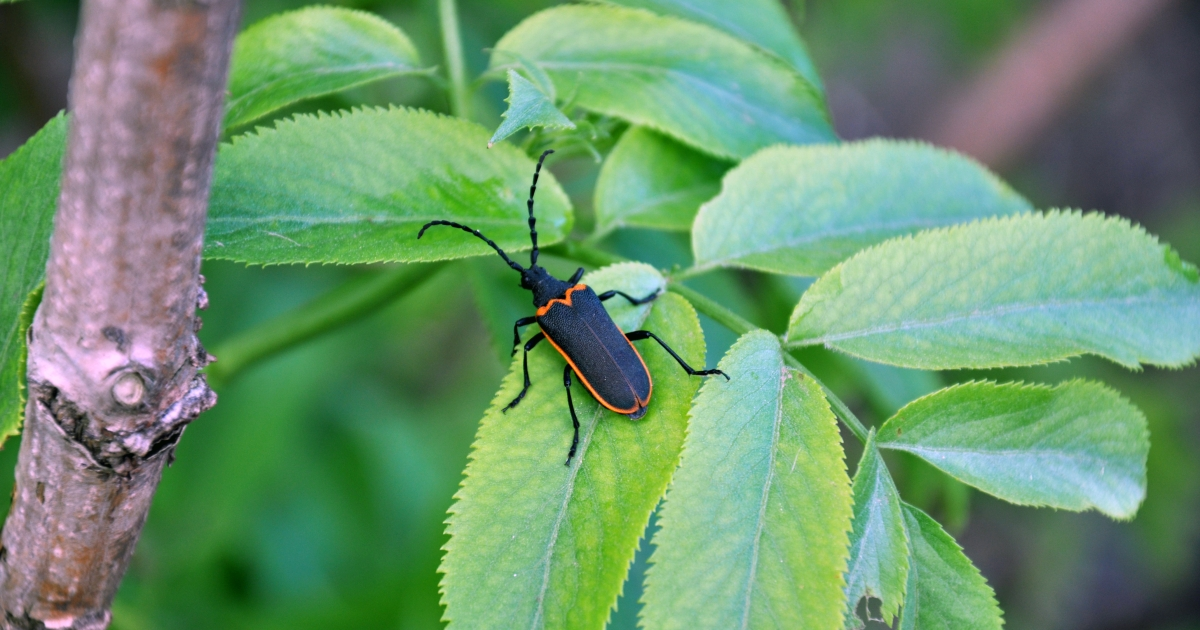 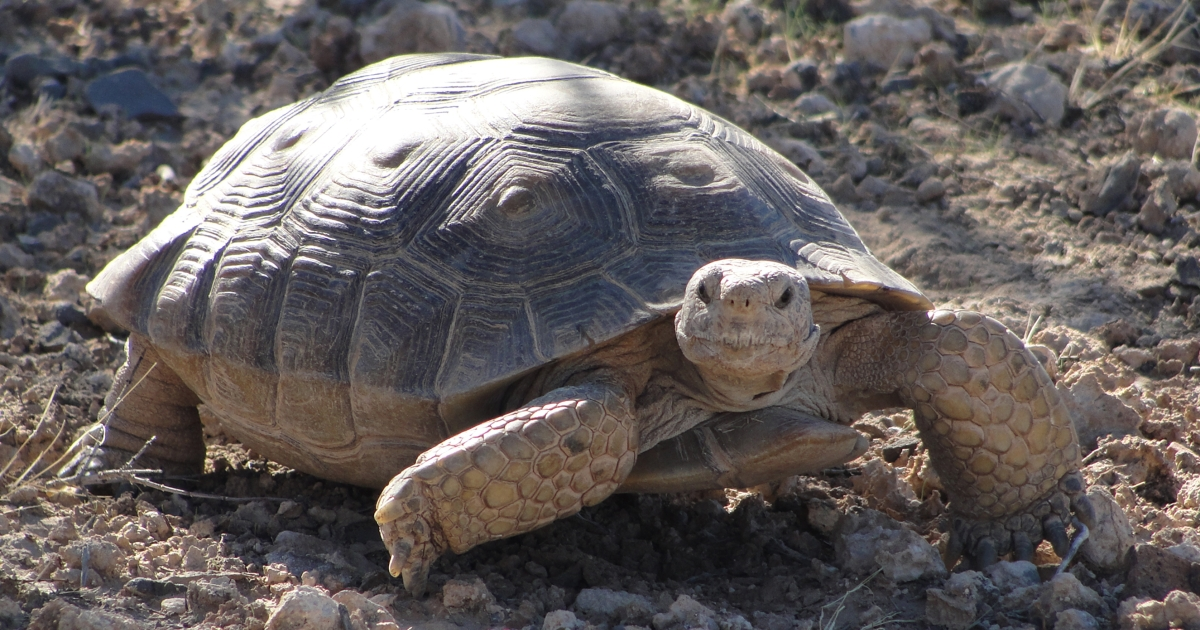 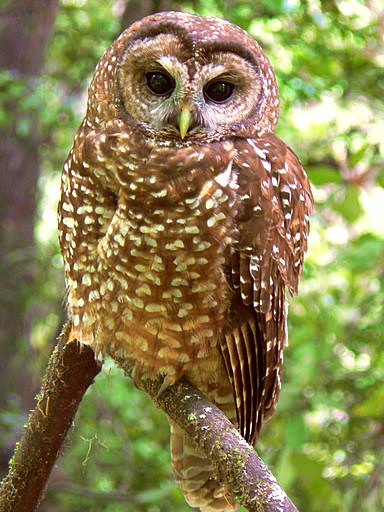 How we can help
Is there the potential to impact Threatened or Endangered species or their habitat?
Identifying and evaluating impacts
Development of design features and mitigation
Government to government coordination
Northern Spotted Owl – Threatened
[Speaker Notes: Once your regs are set up, you begin setting up a lease project and completing your environmental review 

BIA is still available to provide technical support]
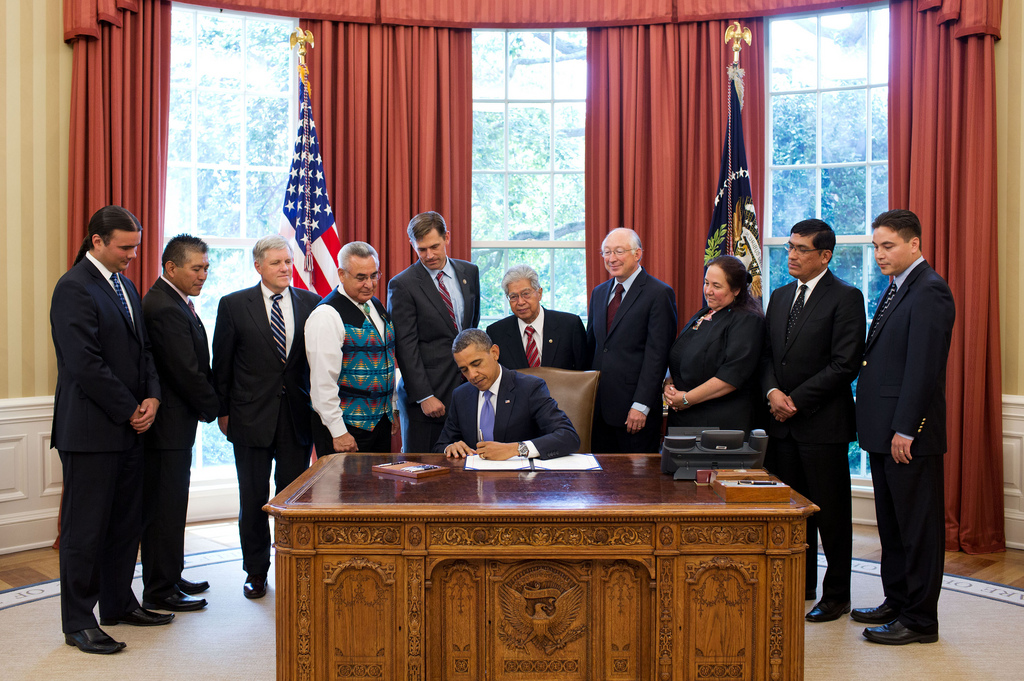 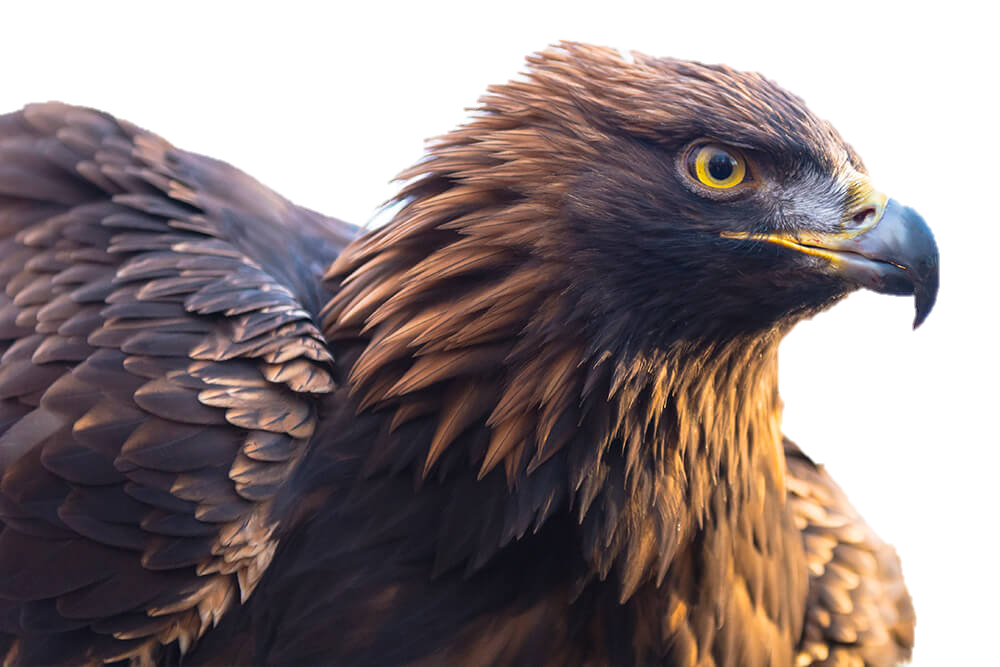 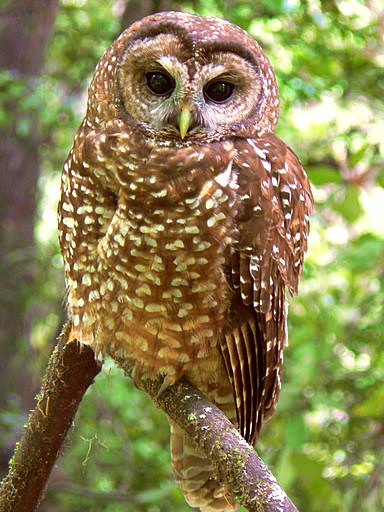 Sensitive Species and the HEARTH Act
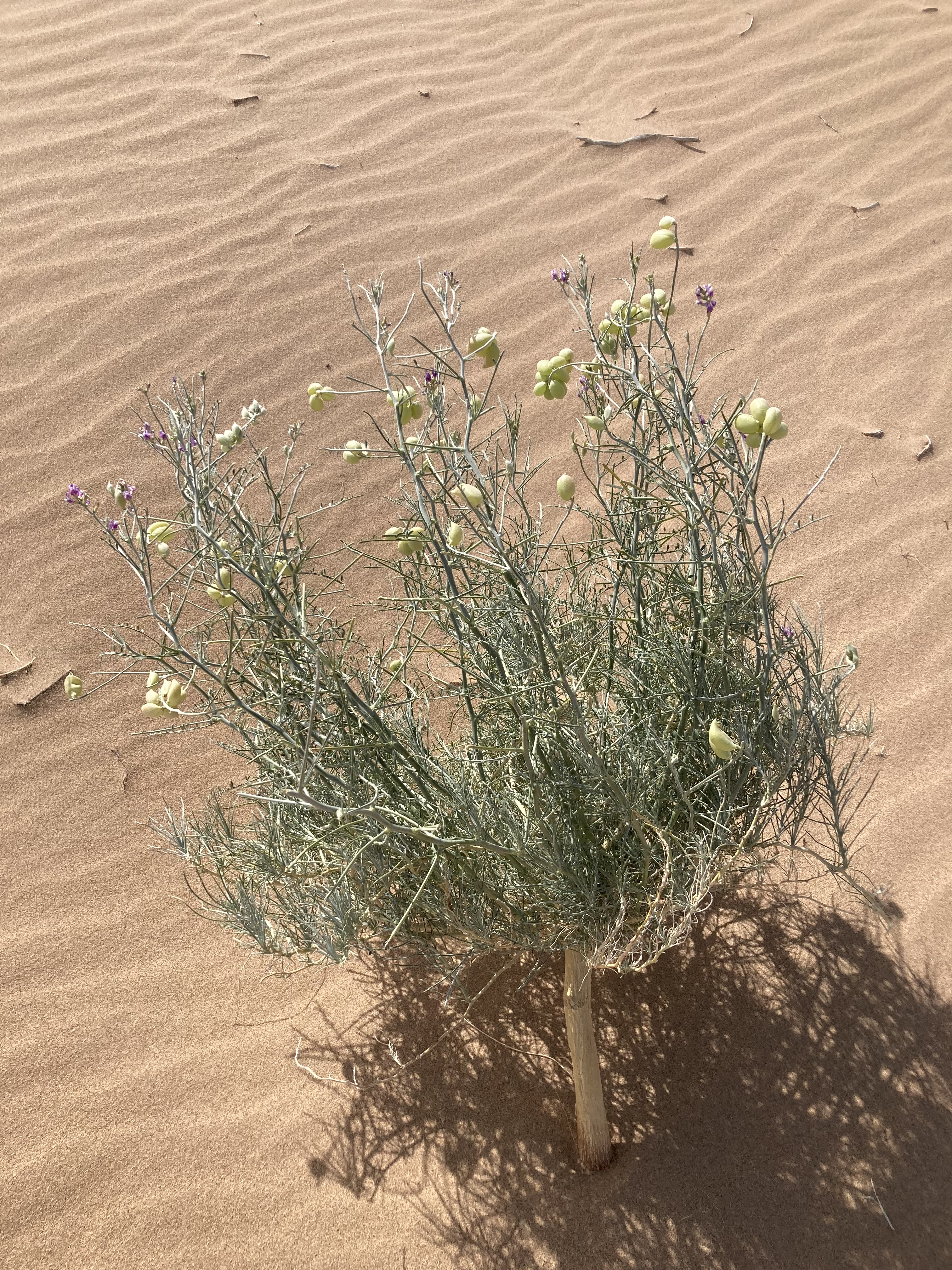 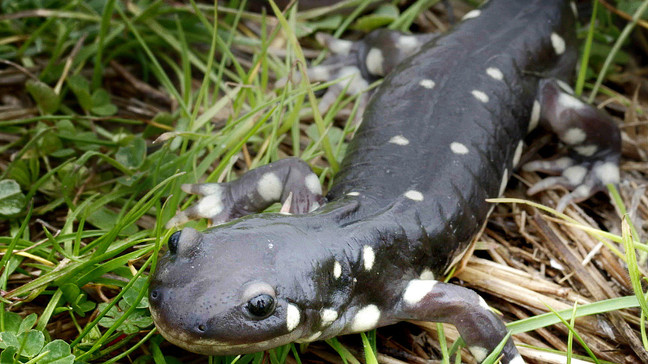 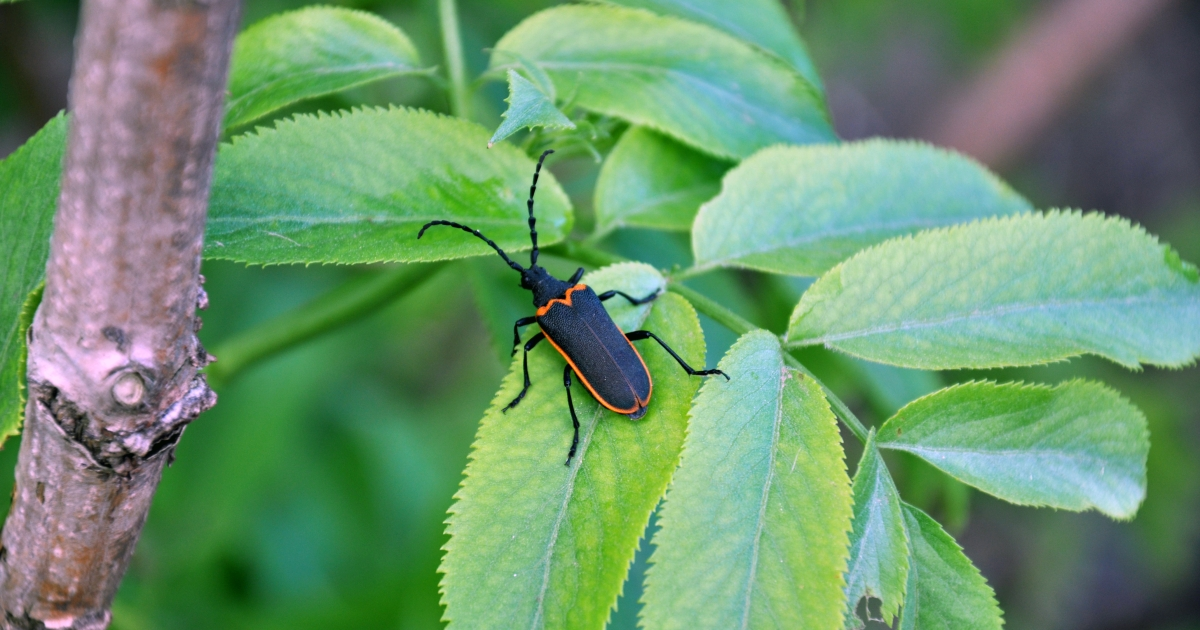 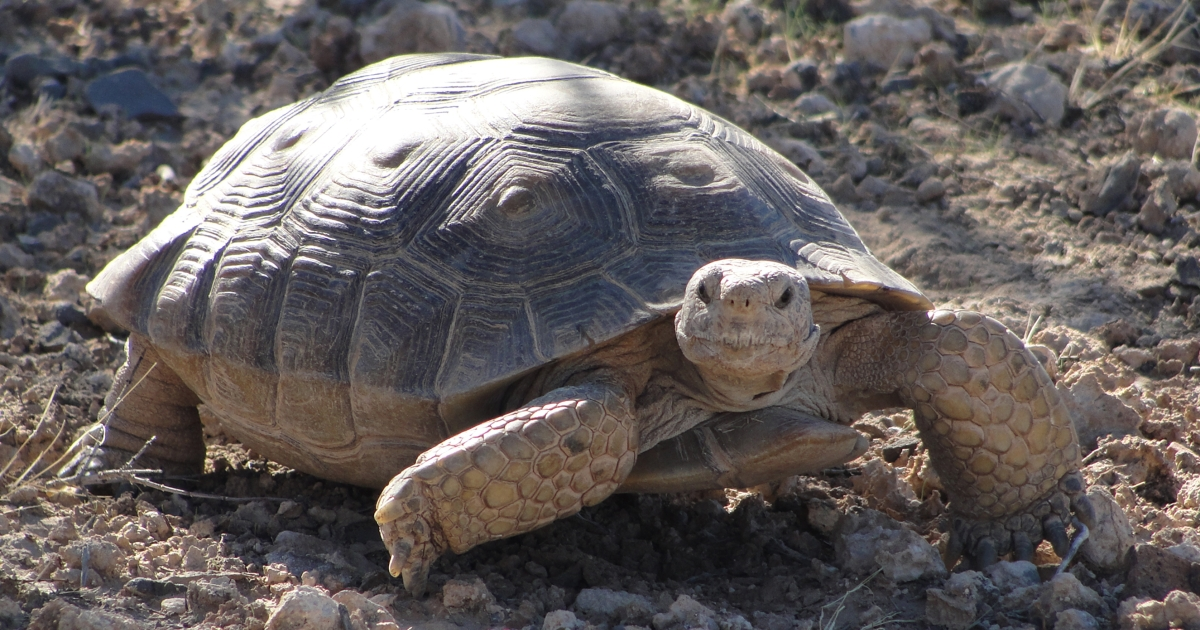 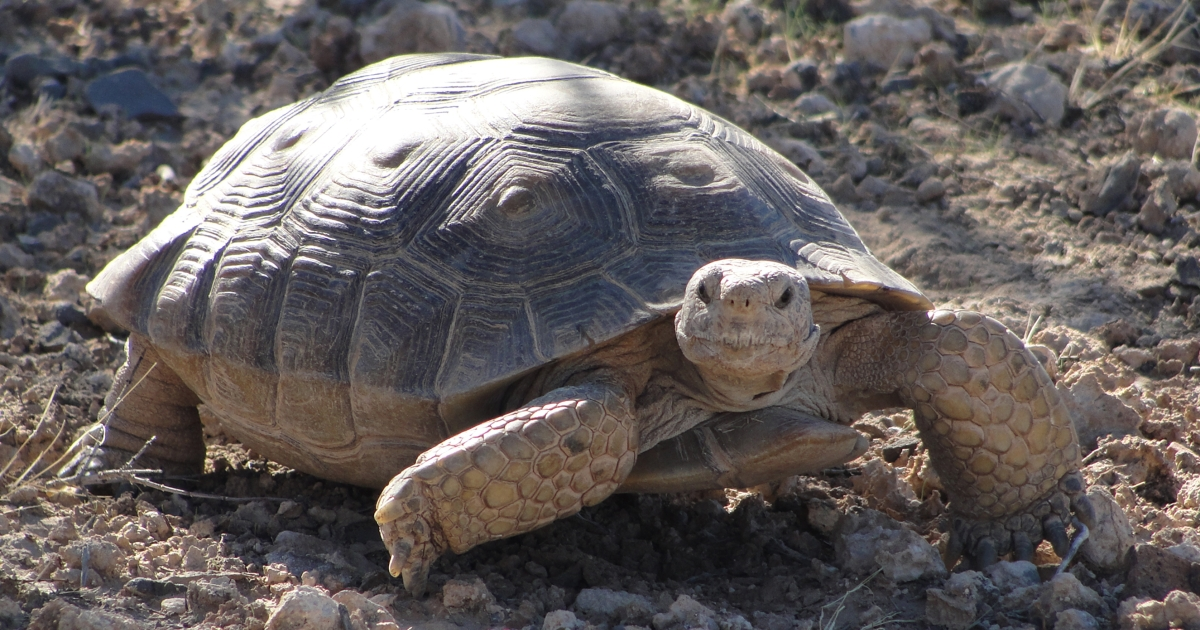 Benefits of Conserving Sensitive Species
Mojave Desert Tortoise – Threatened
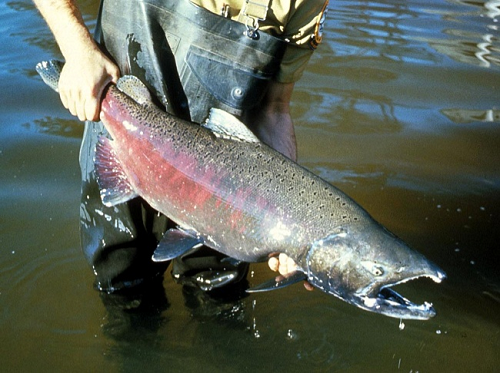 Improved ecological functioning
Decreased erosion, resistance to invasive species, healthier air/soil/water, increased biodiversity, improved carbon sequestration

Biodiversity serves consumptive uses 
Fishing, harvesting, medicine, etc.

Preserving cultural and recreational values
Wildlife viewing, ecotourism, conservation of species important to cultural heritage
Chinook Salmon – Threatened/Endangered
[Speaker Notes: Nature-based solutions strengthen the land by improving ecological functioning

If you think you’d like to develop conservation projects, reach out to me!]
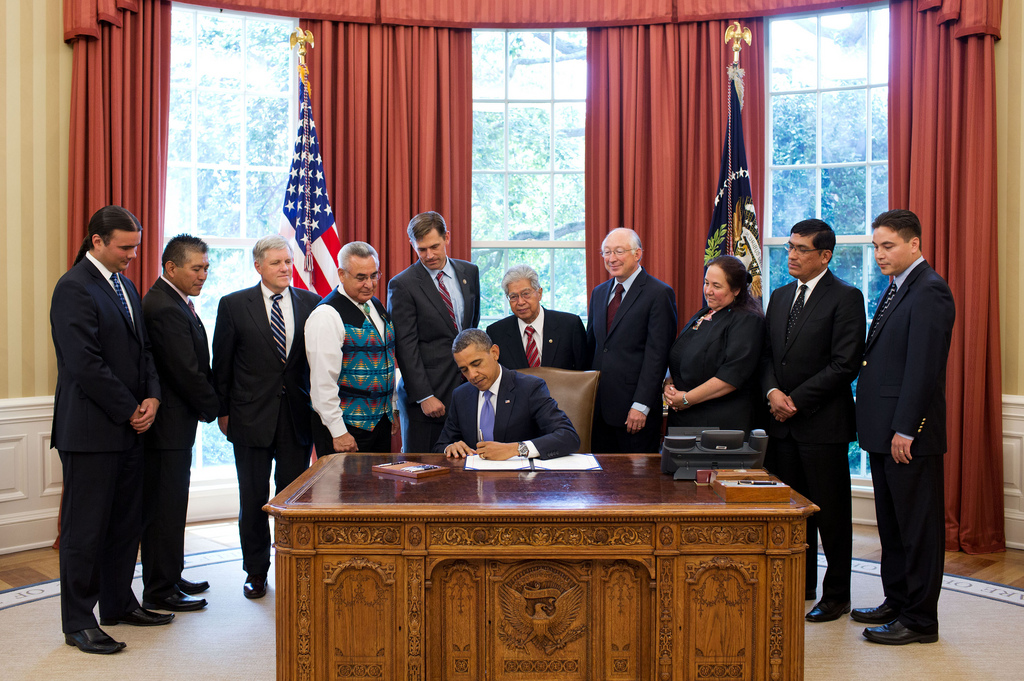 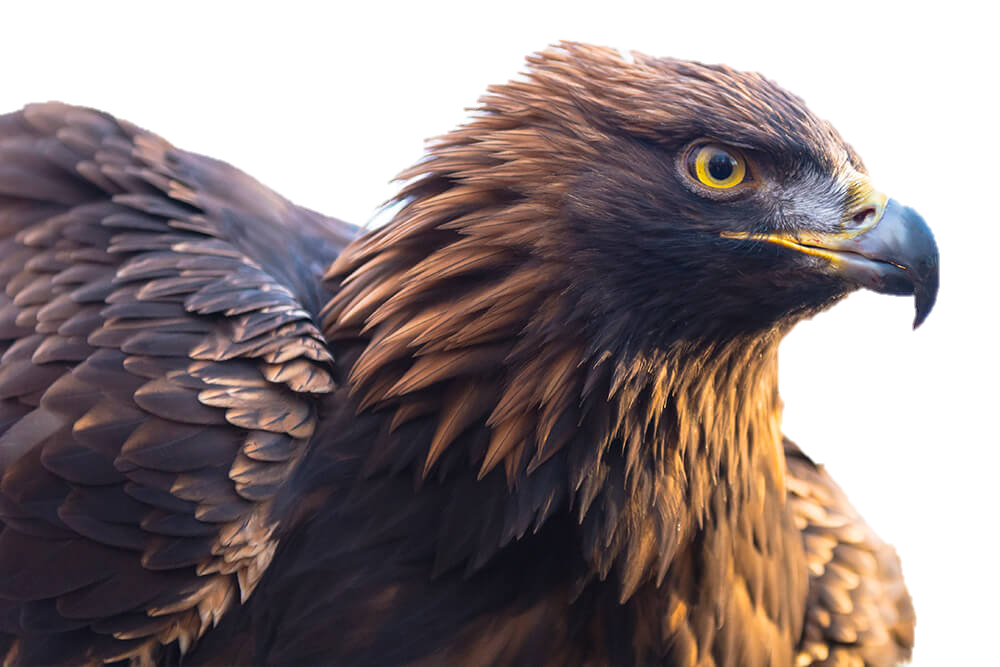 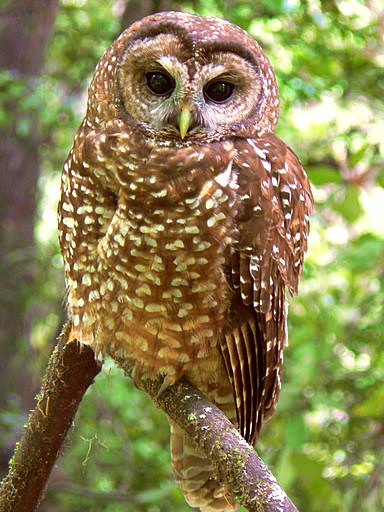 Sensitive Species and the HEARTH Act
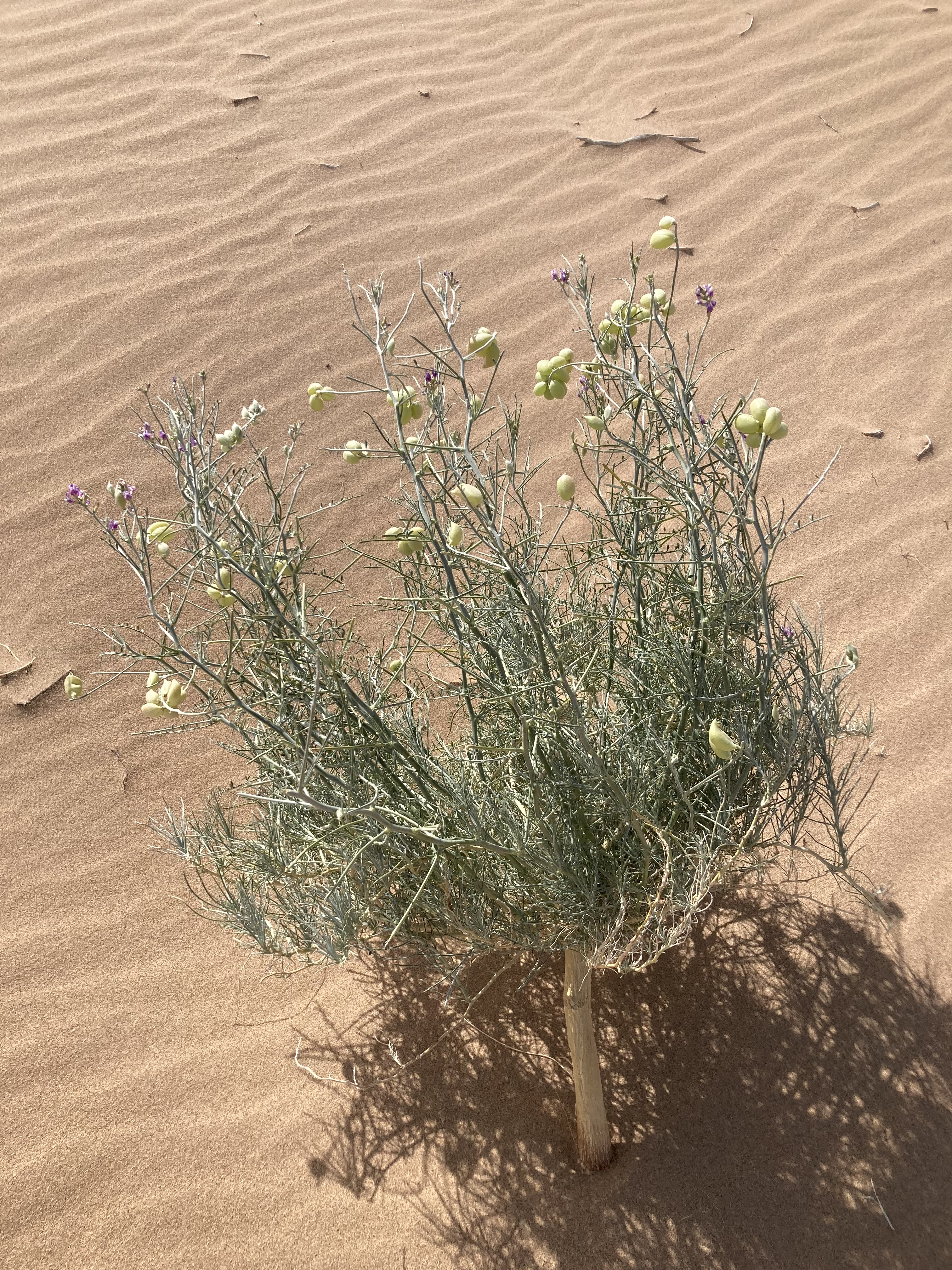 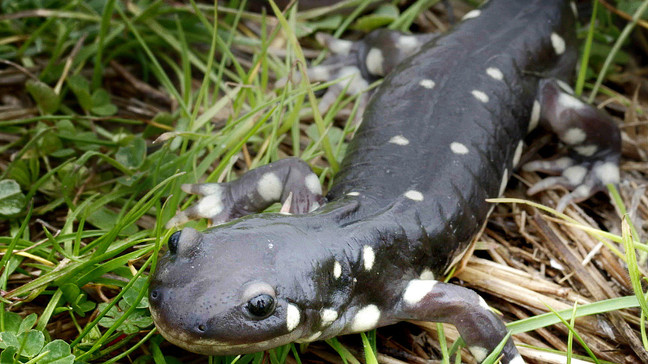 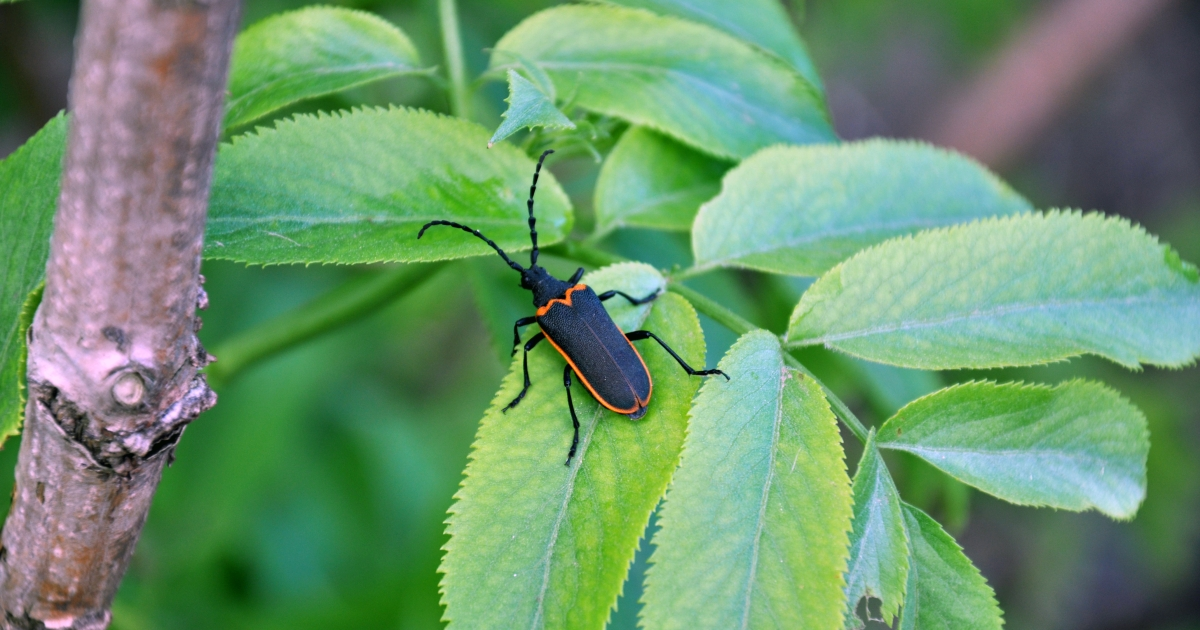 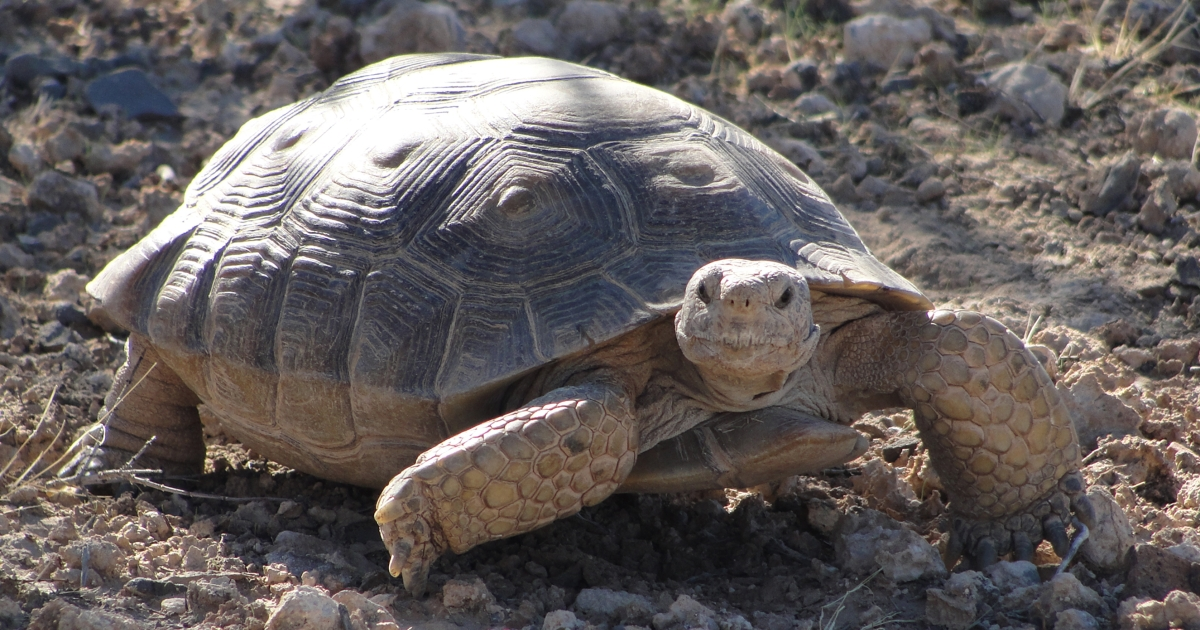 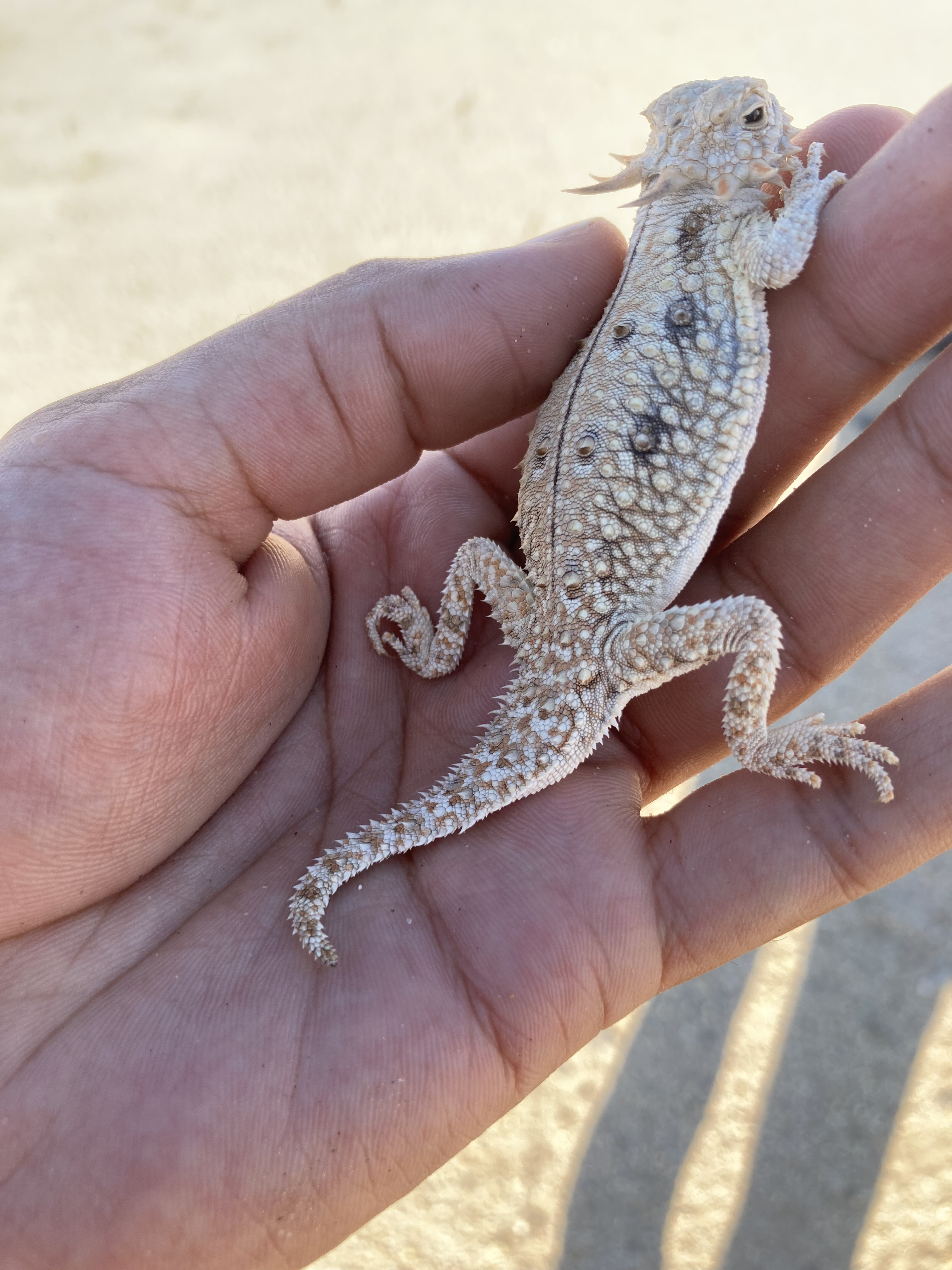 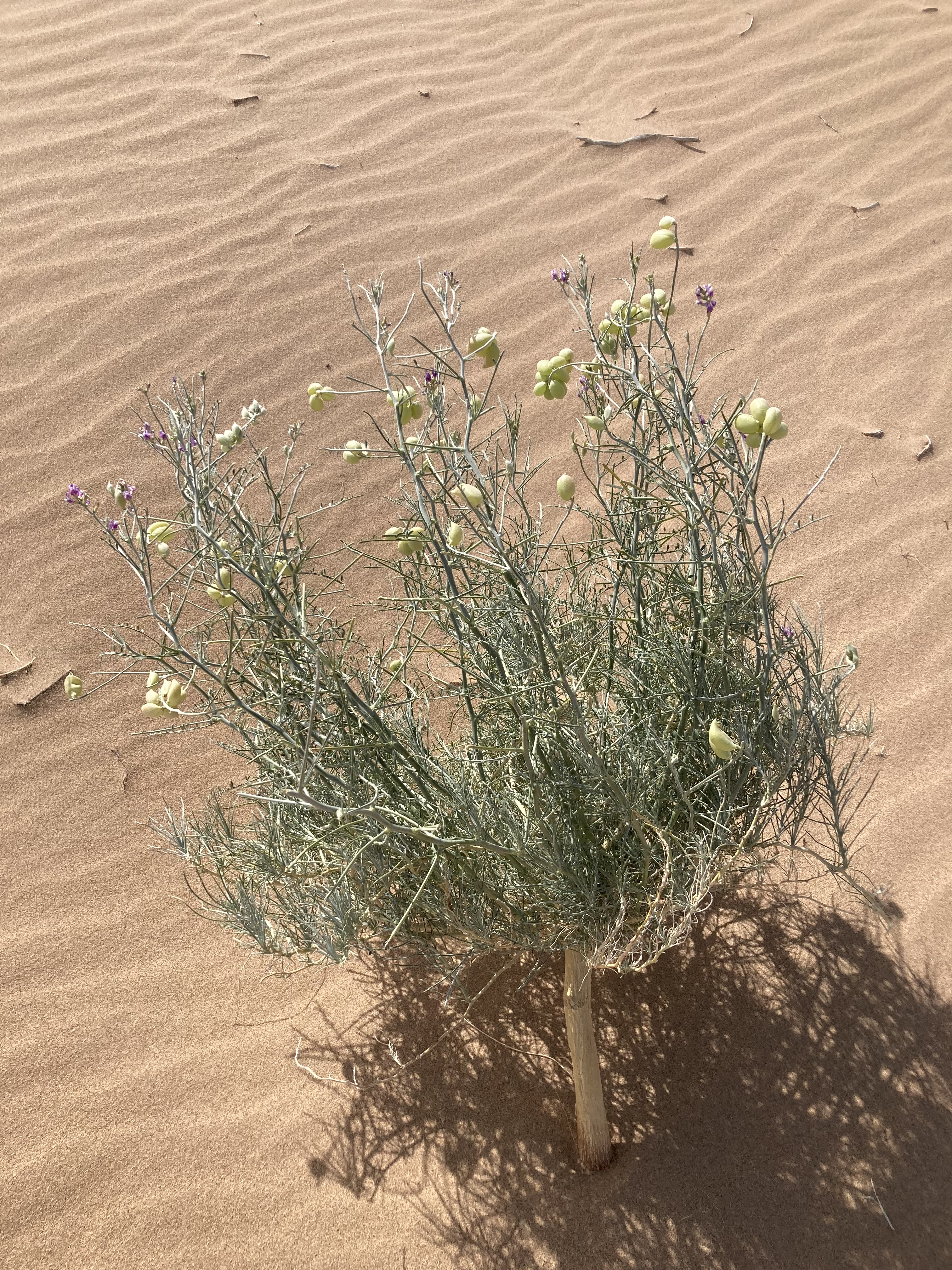 We are a Resource!
Your BIA Regional Biologist
Assist in analysis, field surveys, coordination with federal agencies, mitigation and project design, etc.

If you have questions or think there may be impacts to listed species, please call me!


Peter DeJongh
peter.dejongh@bia.gov
916-704-0857
Jacilyn Snyder
jacilyn.snyder@bia.gov
Peirson’s Milkvetch – Threatened
Flat-tailed Horned Lizard – Sensitive Species